การนำกากตะกอนของเสียจากระบบบำบัดน้ำเสียของโรงงานผลิตนมมาแปรรูปเป็นเชื้อเพลิงอัดแท่งกรณีศึกษา : บริษัท ฟรีสแลนด์คัมพิน่า เฟรช (ประเทศไทย) จำกัด
Conduct of sludge from wastewater treatment of milk production transform of fuel Case study : Friesland Campina Fresh (Thailand) Co., Ltd.
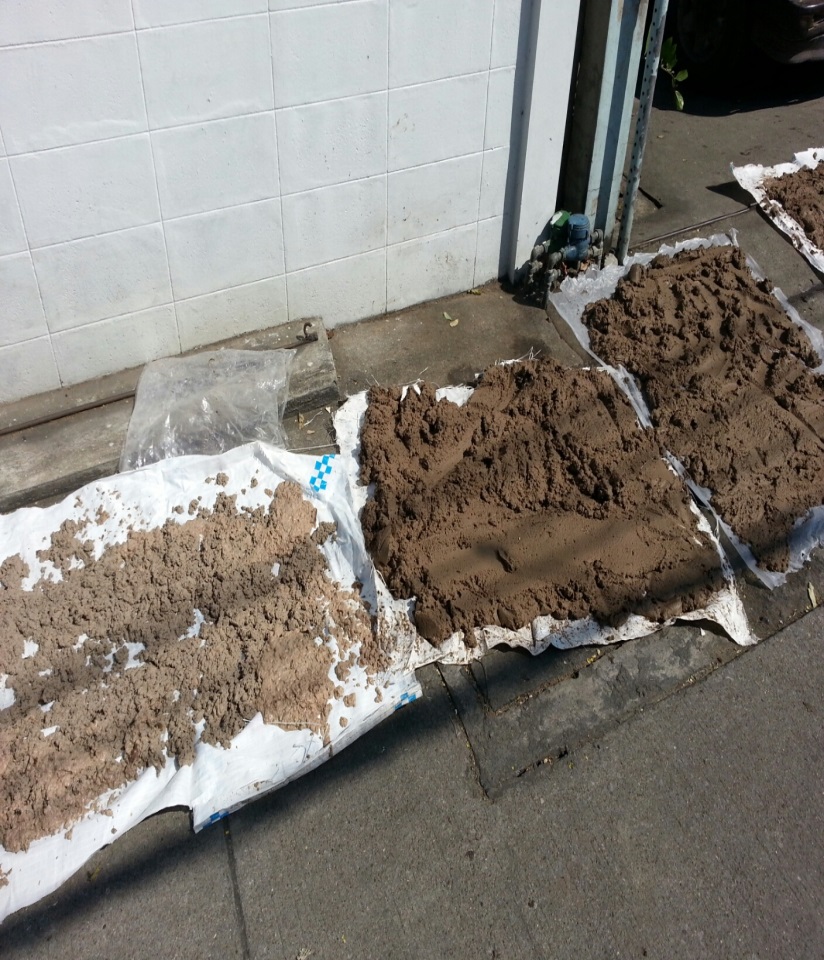 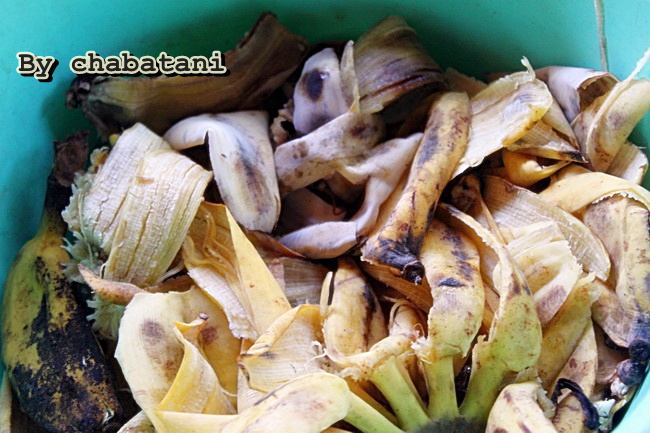 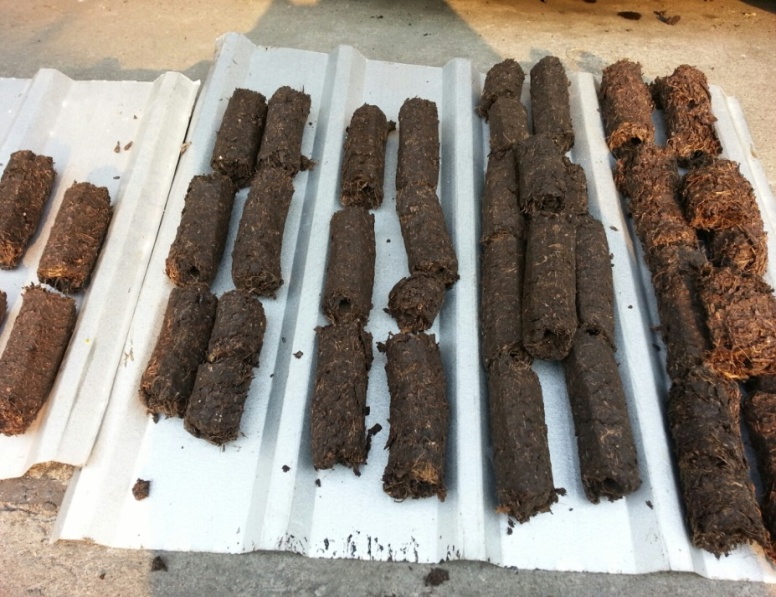 จัดทำโดย
นางสาวกิตติมา	มหาพราหมณ์
นางสาวสิริมา	มงคล
นายเบญจพล	กรีคงคา
อาจารย์ที่ปรึกษา ว่าที่ร้อยตรีวิชัย  โกศัลวัฒน์
มหาวิทยาลัยเทคโนโลยีราชมงคลพระนคร
บทที่ 1 บทนำ
1.1 ที่มาและความสำคัญของปัญหา
1.2 กรอบแนวความคิดเดิม
1.3 กรอบแนวความคิดใหม่
1.4 วัตถุประสงค์
1.5 ขอบเขตการศึกษา
1.6 ประโยชน์ที่คาดว่าจะได้รับ
1.7 นิยามศัพท์
ที่มาและความสำคัญของปัญหา
น้ำนมดิบ
กระบวนการผลิตนม
ผลิตภัณฑ์นม
น้ำเสีย
กระบวนการบำบัดน้ำเสีย
กากตะกอนของเสีย
ค่าใช้จ่ายในการกำจัดสูง
กรอบแนวความคิดเดิม
บริษัท ฟรีสแลนด์คัมพิน่า เฟรช (ประเทศไทย) จำกัด
น้ำนมดิบ
กระบวนการผลิตนม
ผลิตภัณฑ์นม
น้ำเสีย
กระบวนการบำบัดน้ำเสีย
กากตะกอนของเสีย
กำจัดกากตะกอนของเสีย
โดยการจ้างบริษัทเอกชน
กรอบแนวความคิดใหม่
บริษัท ฟรีสแลนด์คัมพิน่า เฟรช (ประเทศไทย) จำกัด
ผลิตภัณฑ์นม
กระบวนการผลิตนม
น้ำนมดิบ
น้ำเสีย
กระบวนการบำบัดน้ำเสีย
กากตะกอนของเสีย
อัตราส่วนกากตะกอน (%) ต่อเปลือกกล้วยน้ำว้า (%)
95 : 5, 75 : 25, 50 : 50, 25 : 75, 5 : 95 โดยน้ำหนัก
วิเคราะห์คุณสมบัติด้านเชื้อเพลิง
ปริมาณความชื้น 
ปริมาณเถ้า 
ปริมาณสารระเหย 
ปริมาณคาร์บอนคงตัว 
 ค่าความร้อน
เปรียบเทียบผลการศึกษา
ในแต่ละอัตราส่วนของเชื้อเพลิงอัดแท่ง
เพื่อหาอัตราส่วนที่เหมาะสม
เชื้อเพลิงอัดแท่ง
1. เพื่อศึกษาอัตราส่วนที่เหมาะสมในการผลิตเชื้อเพลิงอัดแท่งระหว่างกากตะกอนของเสียผสมเปลือกกล้วยน้ำว้า
วัตถุประสงค์
2. เพื่อให้ได้เชื้อเพลิงอัดแท่งที่สามารถนำไปใช้ประโยชน์ได้
ขอบเขตการศึกษา
การศึกษาเชิงทดลอง (Experimental Research)  
 โดยนำกากตะกอนของเสียผสมเปลือกกล้วยน้ำว้าในอัตราส่วนที่เหมาะสม   สำหรับผลิตเป็นเชื้อเพลิงอัดแท่ง
พื้นที่ศึกษา  บ้านเลขที่ 64/23 หมู่ 6  ตำบลตลาดขวัญ  อำเภอเมือง 
	   จังหวัดนนทบุรี
การอัดแท่งเชื้อเพลิง  บริษัท น่ำเฮงคอนสตรั๊คชั่น อีควิปเมนท์ จำกัด
การวิเคราะห์หาค่าพารามิเตอร์  
	    สถาบันวิจัยวิทยาศาสตร์และเทคโนโลยีแห่งประเทศไทย
วิเคราะห์คุณสมบัติด้านเชื้อเพลิง
	    ปริมาณความชื้น  ปริมาณเถ้า  ปริมาณสารระเหย  
	    ปริมาณคาร์บอนคงตัว  ค่าความร้อน
1. ทราบอัตราส่วนที่เหมาะสมในการผลิตเชื้อเพลิงอัดแท่งระหว่างกากตะกอนของเสียผสมเปลือกกล้วยน้ำว้า
ประโยชน์ที่คาดว่าจะได้รับ
2. ได้เชื้อเพลิงอัดแท่งที่สามารถนำไปใช้ประโยชน์ได้
นิยามศัพท์
กากตะกอนของเสีย
	กากตะกอนของเสียจากโรงงานผลิตนม บริษัท ฟรีสแลนด์คัมพิน่า เฟรช (ประเทศไทย) จำกัด นำมาตากแห้งเพื่อลดปริมาณความชื้น โดยใช้ระยะเวลาประมาณ 7 วัน ขึ้นอยู่กับสภาพภูมิอากาศ
เปลือกกล้วยน้ำว้า
	เปลือกกล้วยน้ำว้า จากชุมชนตลาดจังหวัดนนทบุรี นำมาตากแห้งเพื่อลดปริมาณความชื้น โดยใช้ระยะเวลาประมาณ 7 วัน ขึ้นอยู่กับสภาพภูมิอากาศ
เชื้อเพลิงอัดแท่ง
	เชื้อเพลิงแข็งที่ได้จากการนำกากตะกอนของเสียผสมเปลือกกล้วยน้ำว้า ในอัตราส่วนที่เหมาะสมแล้วนำมาอัดเป็นแท่ง
ปริมาณความชื้น (Moisture Content)
	 ปริมาณความชื้นต่อปริมาณของเนื้อเชื้อเพลิงอัดแท่งอบแห้ง ความชื้นมีผลทำให้ค่าความร้อนของเชื้อเพลิงอัดแท่งลดลง จุดติดไฟได้ยากและทำให้เชื้อเพลิงแตกร่วนได้ง่าย โดยค่าความชื้นที่เหมาะสมของแท่งเชื้อเพลิง จะต้องไม่เกินร้อยละ 10
นิยามศัพท์
ปริมาณเถ้า (Ash Content)
	 ส่วนของสารอนินทรีย์ที่เหลือจากการสันดาปในเตาเผาที่อุณหภูมิ 750๐C เป็นเวลา6 ชั่วโมงซึ่งประกอบด้วยพวก ซิลิกา แคลเซียมออกไซด์แมกนีเซียมออกไซด์ โดยส่วนใหญ่ชีวมวลจะมีปริมาณเถ้าต่ำ
ปริมาณสารระเหย (Volatile Matter)
	ส่วนของเนื้อเชื้อเพลิงอัดแท่งอบแห้งที่ระเหยได้ ซึ่งมีสารประกอบคาร์บอน ออกซิเจน และไฮโดรเจนเป็นองค์ประกอบ
ปริมาณคาร์บอนคงตัว (Fixed Carbon)
	มวลคาร์บอนที่เหลือในเชื้อเพลิงอัดแท่ง หลังจากเอาสารระเหยออกไปแล้วที่อุณหภูมิ 950 °C
ค่าความร้อน (Calorific Value)
	 ค่าความร้อนของการสันดาปขึ้นอยู่กับปริมาณของคาร์บอนในเชื้ออัดเพลิงอัดแท่ง
บทที่ 2 เอกสารและงานวิจัยที่เกี่ยวข้อง
2.1  โรงงานผลิตนม
2.2  กระบวนการผลิตนม
2.3  ระบบบำบัดน้ำเสีย
2.4  การบำบัดและกำจัดสลัดจ์
2.5  ระบบบำบัดน้ำเสียของบริษัท ฟรีสแลนด์คัมพิน่า เฟรช (ประเทศไทย) จำกัด
2.6  คุณสมบัติของวัสดุ
2.7  เชื้อเพลิง
2.8  เชื้อเพลิงอัดแท่ง
2.9  เครื่องอัดแท่ง
2.10 เครื่องมือวิเคราะห์คุณสมบัติเชื้อเพลิง
2.11 งานวิจัยที่เกี่ยวข้อง
นมยูเอชที
นมเปรี้ยวยูเอชที
บริษัท ฟรีสแลนด์คัมพิน่า (ประเทศไทย) จำกัด (มหาชน)
นมข้นหวาน
นมข้นจืด
โรงงานผลิตนมบริษัท โฟร์โมสต์ ประเทศไทย จำกัด
นมพาสเจอร์ไรส์
บริษัท ฟรีสแลนด์คัมพิน่า เฟรช (ประเทศไทย) จำกัด
นมเปรี้ยว
โยเกิร์ต
กระบวนการผลิตนมยูเอชที
กระบวนการผลิตนมพาสเจอร์ไรส์
กระบวนการผลิตนม
กระบวนการผลิตนมข้นหวาน
กระบวนการผลิตโยเกิร์ต
กระบวนการผลิตนมยูเอชที
กระบวนการผลิตนมพาสเจอร์ไรส์
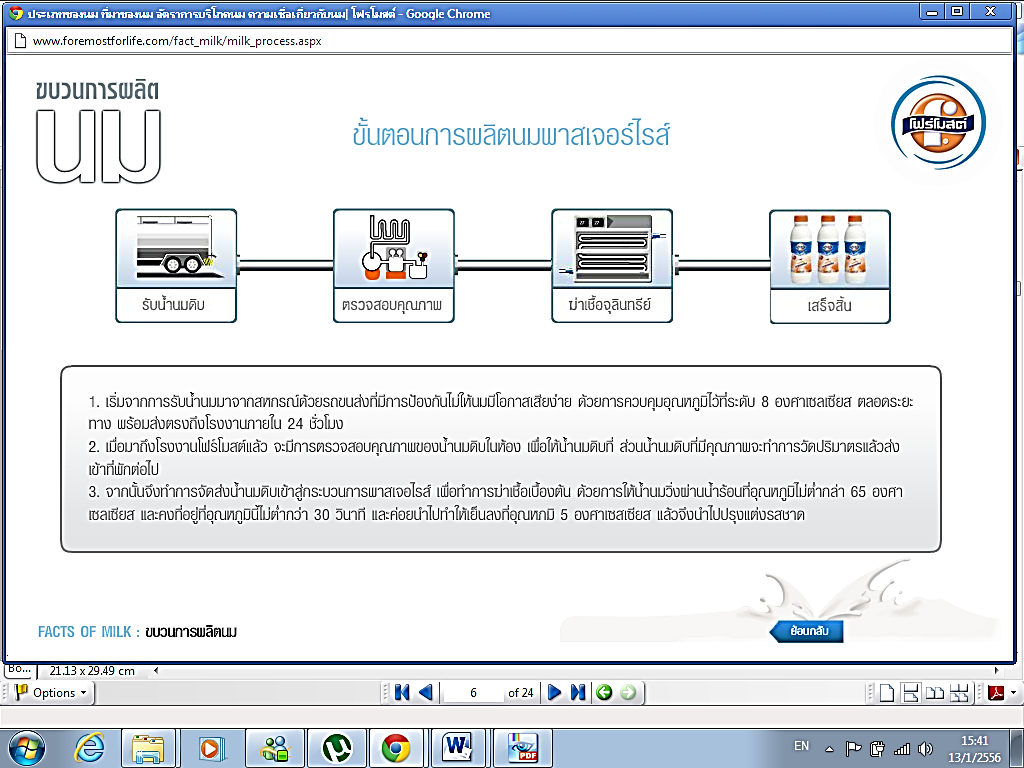 กระบวนการผลิตนมข้นหวาน
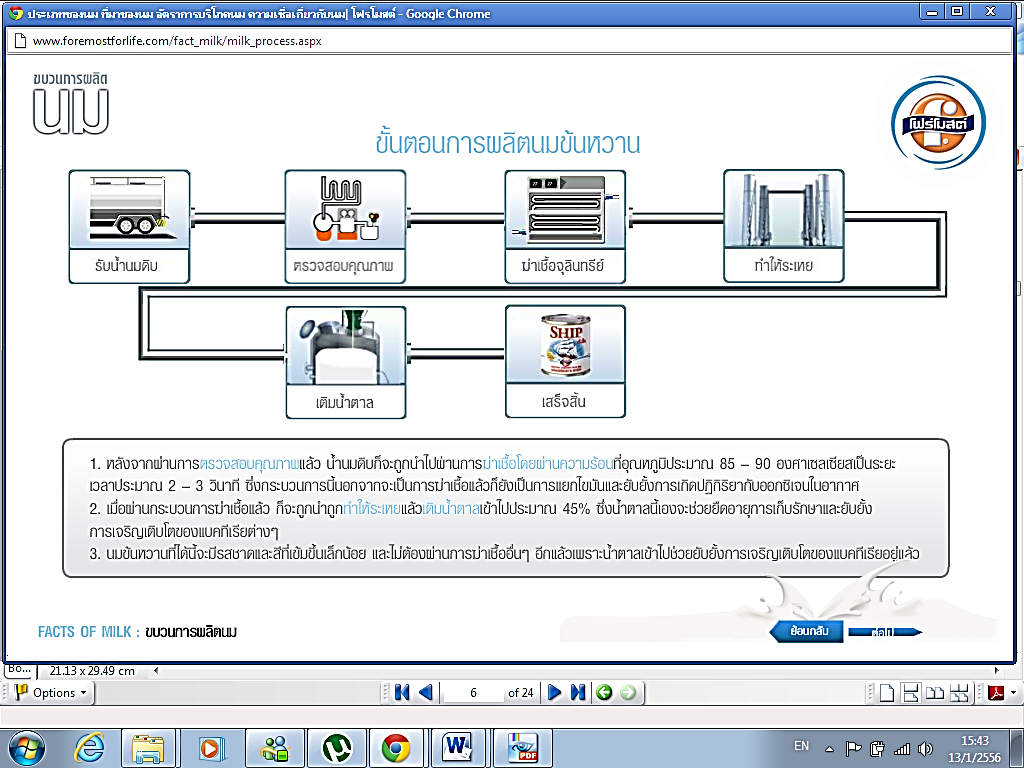 กระบวนการผลิตโยเกิร์ต
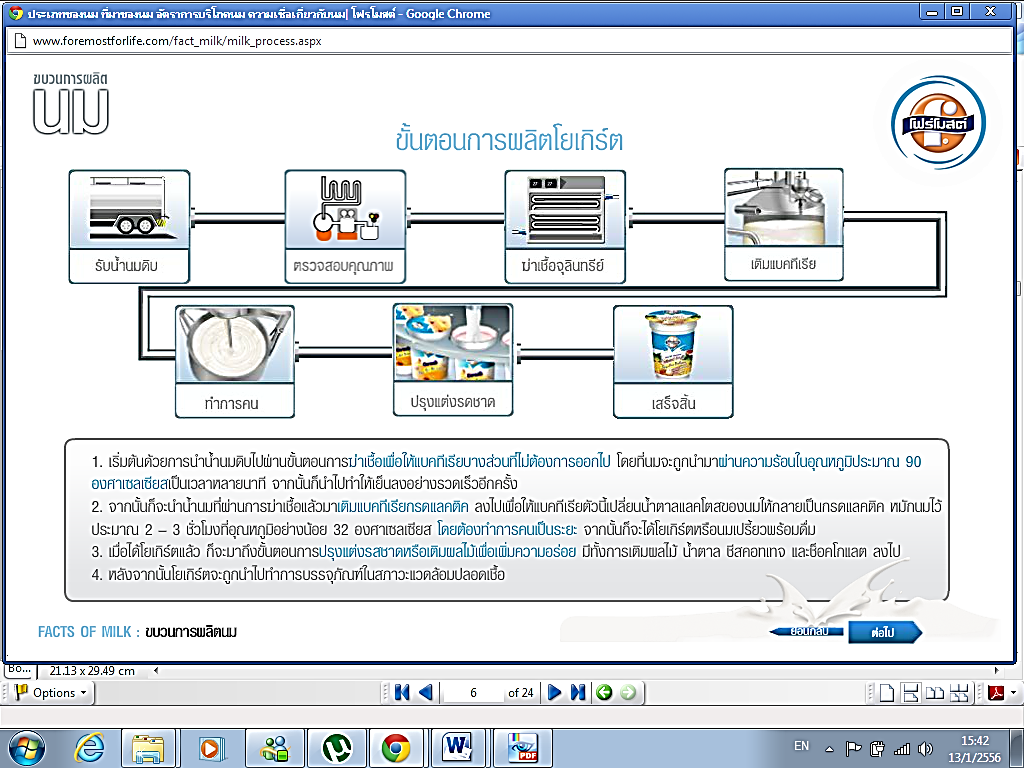 ระบบบำบัดน้ำเสีย
กระบวนการบำบัดน้ำเสีย
ขั้นตอนการบำบัดน้ำเสีย
ปฏิบัติการหน่วยทางกายภาพ(Physical Unit Operations)
ระบบบำบัดขั้นต้น
(Primary Treatment)
กระบวนการหน่วยทางเคมี/
ทางกายภาพเคมี(Chemical/Physicochemical Unit Process)
ระบบบำบัดขั้นที่สอง(Secondary Treatment)
ระบบบำบัดขั้นที่สาม
(Tertiary Treatment)
กระบวนการหน่วยทางชีวภาพ/ทางชีวเคมี (Biological/Biochemical 
Unit Process)
ระบบการฆ่าเชื้อโรค(Disinfection)
ปฏิบัติการหน่วยทางกายภาพ
(Physical Unit Operations)
การแยก
ของแข็ง
กระบวนการหน่วย
ทางเคมี/ทางกายภาพเคมี(Chemical/Physicochemical Unit Process)
กระบวนการบำบัดน้ำเสีย
การเติม
สารเคมี
กระบวนการหน่วย
ทางชีวภาพ/ทางชีวเคมี(Biological/Biochemical
 Unit Process)
การใช้
จุลินทรีย์
ขั้นตอนการบำบัดน้ำเสีย
การดักด้วยตะแกรง(Screening)
การกำจัดกรวด–ทราย
(Grit Removal)
ระบบบำบัดขั้นต้น(Primary Treatment)
การตกตะกอนขั้นต้น
(Primary Sedimentation)
การกำจัดน้ำมันและไขมัน(Oil and Grease Removal)
ขั้นตอนการบำบัดน้ำเสีย
ระบบบำบัดน้ำเสียแบบบ่อปรับเสถียร
(Stabilization Pond)
ระบบบำบัดน้ำเสียแบบบ่อเติมอากาศ
(Aerated Lagoon)
ระบบบำบัดน้ำเสียแบบบึงประดิษฐ์
(Constructed Wetland)
ระบบบำบัดขั้นที่สอง(Secondary Treatment)
ระบบบำบัดน้ำเสีย
แบบแอกติเวเต็ดสลัดจ์
(Activated Sludge)
ระบบบำบัดน้ำเสีย
แบบแผ่นจานหมุนชีวภาพ
(Rotating Biological Contactor)
ระบบบำบัดน้ำเสียแบบบ่อปรับเสถียร(Stabilization Pond)
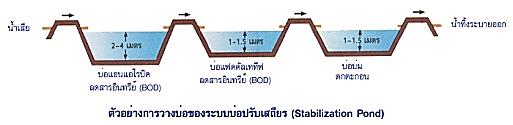 ระบบบำบัดน้ำเสียแบบบ่อเติมอากาศ (Aerated Lagoon)
จุลินทรีย์สามารถนำไปใช้
ย่อยสลายสารอินทรีย์ในน้ำเสีย
ได้เร็วกว่าการปล่อยให้ย่อยสลายตามธรรมชาติ
อาศัยการเติมออกซิเจน
บ่อเติมอากาศ
ส่วนประกอบของระบบ
บ่อเติมอากาศ
บ่อบ่ม
บ่อเติมคลอรีน
มีเครื่องเติมอากาศเพื่อให้เกิดการผสมกันของตะกอนจุลินทรีย์ ออกซิเจนละลาย
ในน้ำและน้ำเสีย
รับน้ำเสียจากบ่อเติมอากาศ และปรับสภาพน้ำทิ้ง
ฆ่าเชื้อโรค
ระบบบึงประดิษฐ์แบบ 
Free Water Surface Wetland 
(FWS)
ระบบบำบัดน้ำเสียแบบบึงประดิษฐ์ (Constructed Wetland)
ระบบบึงประดิษฐ์แบบ 
Vegetated Submerged Bed System 
(VSB)
ระบบบึงประดิษฐ์แบบ Free Water Surface Wetland (FWS)
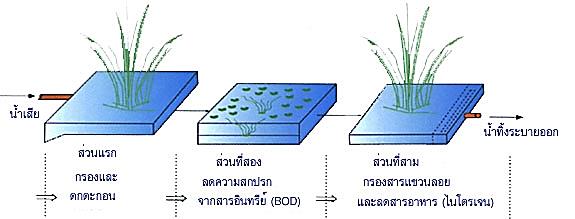 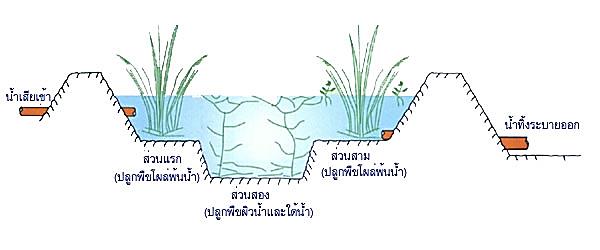 ระบบบึงประดิษฐ์แบบ Vegetated Submerged Bed System (VSB)
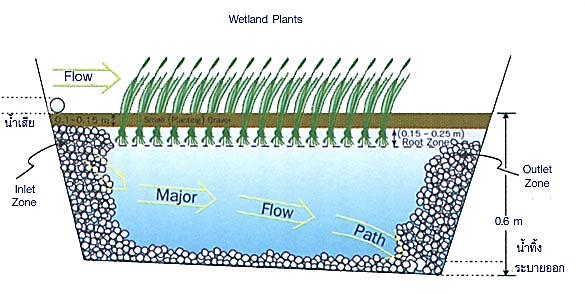 แบบกวนสมบูรณ์ : CMAS
แบบปรับเสถียรสัมผัส : CSAS
ระบบบำบัดน้ำเสียแบบแอกติเวเต็ดสลัดจ์ (Activated Sludge)
แบบคลองวนเวียน : OD
แบบเอสบีอาร์ : SBR
แบบแผ่นจานหมุนชีวภาพ : RBC
ระบบแอกติเวเต็ดสลัดจ์แบบกวนสมบูรณ์(Completly Mixed Activated Sludge : CMAS)
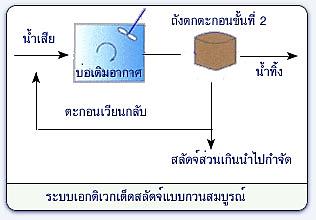 ระบบแอกติเวเต็ดสลัดจ์แบบปรับเสถียรสัมผัส (Contact Stabilization Activated Sludge : CSAS)
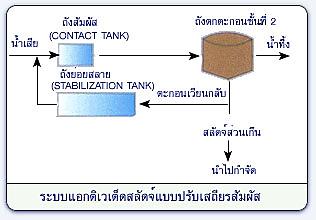 ระบบคลองวนเวียน (Oxidation Ditch : OD)
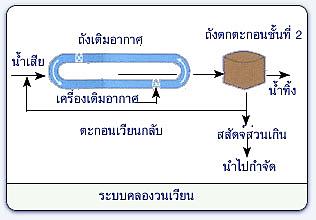 ระบบบำบัดน้ำเสียแบบเอสบีอาร์ (Sequencing Batch Reactor : SBR)
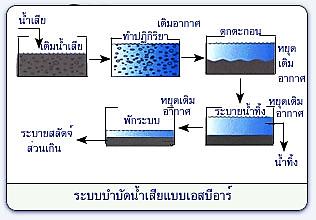 ระบบบำบัดน้ำเสียแบบแผ่นจานหมุนชีวภาพ (Rotating Biological Contactor : RBC)
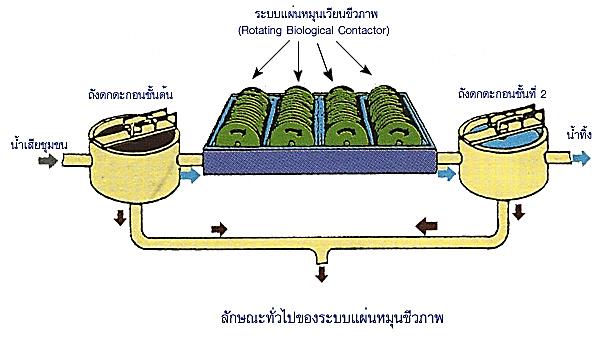 ขั้นตอนการบำบัดน้ำเสีย
การกำจัดฟอสฟอรัส (Phosphorus Removal)
การกำจัดไนโตรเจน 
(Nitrogen Removal)
การกรอง (Filtration)
ระบบบำบัดขั้นที่สาม (Tertiary Treatment)
การดูดติดผิวด้วยถ่าน 
(Carbon Adsorption)
การแลกเปลี่ยนประจุ
 (Ion Exchange)
การกำจัดฟอสฟอรัสและไนโตรเจนพร้อมกัน (Combined Removal)
ขั้นตอนการบำบัดน้ำเสีย
ระบบการฆ่าเชื้อโรค (Disinfection)
คลอรีน
โอโซน
วิธีทางเคมี
โดยการเติมสารออกซิไดซ์ที่รุนแรง
แสงอัลตราไวโอเลต
โอโซนและแสงอัลตราไวโอเลต
การบำบัดและกำจัดสลัดจ์
สลัดจ์จากถังตกตะกอนขั้นแรก
สลัดจ์จากการใช้สารเคมี
ที่มา ลักษณะ และปริมาณของสลัดจ์
สลัดจ์จากถังเติมอากาศ
สลัดจ์จากการย่อยสลาย
แบบไร้ออกซิเจน
การบำบัดและกำจัดสลัดจ์
การบดสลัดจ์
การแยกกรวดทราย
การปฏิบัติขั้นต้น
การผสมสลัดจ์
การเก็บกักสลัดจ์
การบำบัดและกำจัดสลัดจ์
แบบตกตะกอน
การทำข้นสลัดจ์ (SludgeThickening)
แบบลอยตัว
เครื่องหมุนเหวี่ยง
การบำบัดและกำจัดสลัดจ์
การออกซิไดซ์ด้วยคลอรีน
การเปลี่ยนสภาพด้วยปูนขาว
การปรับเสถียรสลัดจ์
การย่อยแบบไร้อากาศ
การย่อยแบบใช้อากาศ
การบำบัดและกำจัดสลัดจ์
เครื่องรีดน้ำสลัดจ์แบบอัดกรอง (Filter Press)
การแยกน้ำออก
เครื่องรีดน้ำสลัดจ์แบบสายพานรีดน้ำ (Belt Press)
การบำบัดและกำจัดสลัดจ์
การขนส่งผ่านท่อหรือบรรทุกเรือนำไปทิ้งทะเล (Marine Disposal)
การนำไปปรับปรุงดิน 
(Land Application)
การกำจัดสลัดจ์
ขั้นสุดท้าย
การนำไปฝังกลบ 
(Landfill)
การเผา 
(Incineration)
การหมักทำปุ๋ย (Composting)
ระบบบำบัดน้ำเสียของบริษัท ฟรีสแลนด์ คัมพิน่า เฟรช (ประเทศไทย) จำกัด
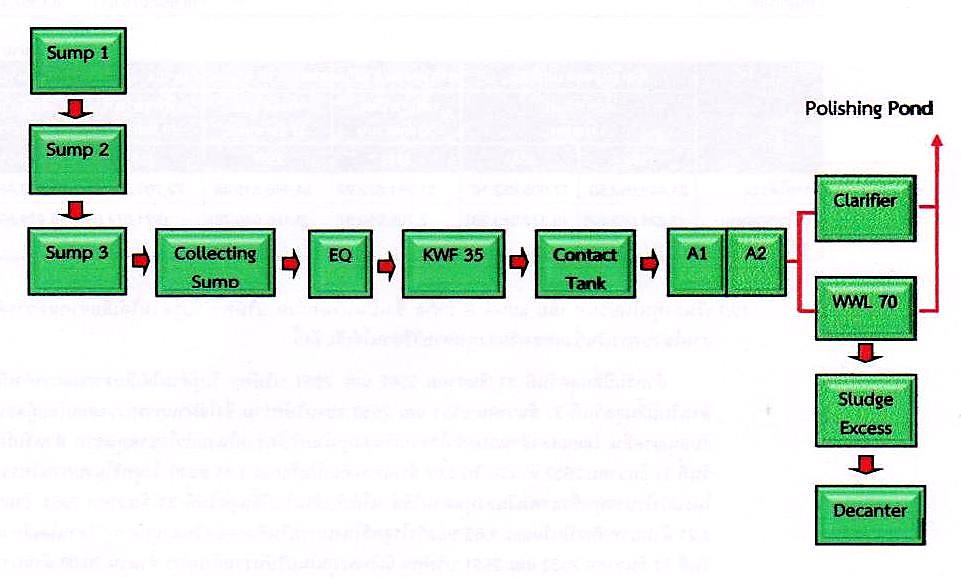 ระบบบำบัดน้ำเสียของบริษัท ฟรีสแลนด์ คัมพิน่า เฟรช (ประเทศไทย) จำกัด
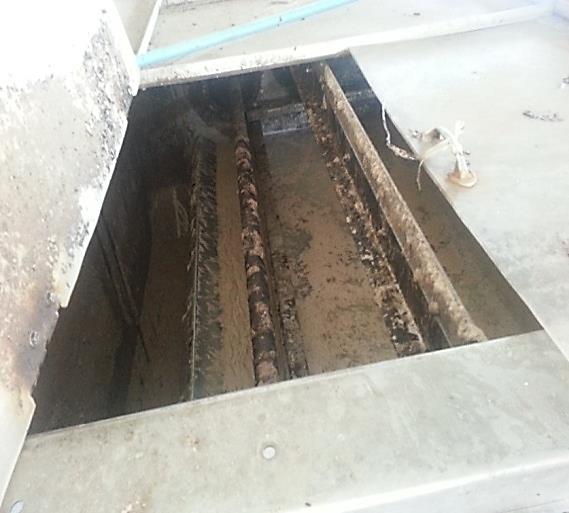 บ่อเก็บน้ำขั้นแรก (Equalization Tank : EQ)
บ่อแยกไขมันจากน้ำเสีย (KWF 35)
ระบบบำบัดน้ำเสียของบริษัท ฟรีสแลนด์ คัมพิน่า เฟรช (ประเทศไทย) จำกัด
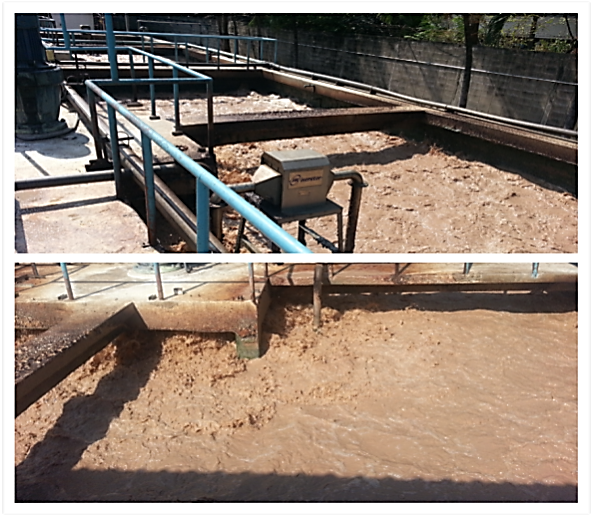 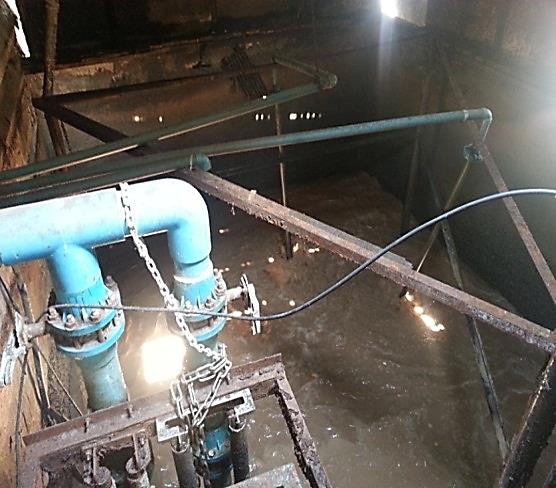 บ่อตกตะกอน (Contact Tank)
บ่อเติมอากาศทั้ง 2 บ่อ ( A1 , A2)
ระบบบำบัดน้ำเสียของบริษัท ฟรีสแลนด์ คัมพิน่า เฟรช (ประเทศไทย) จำกัด
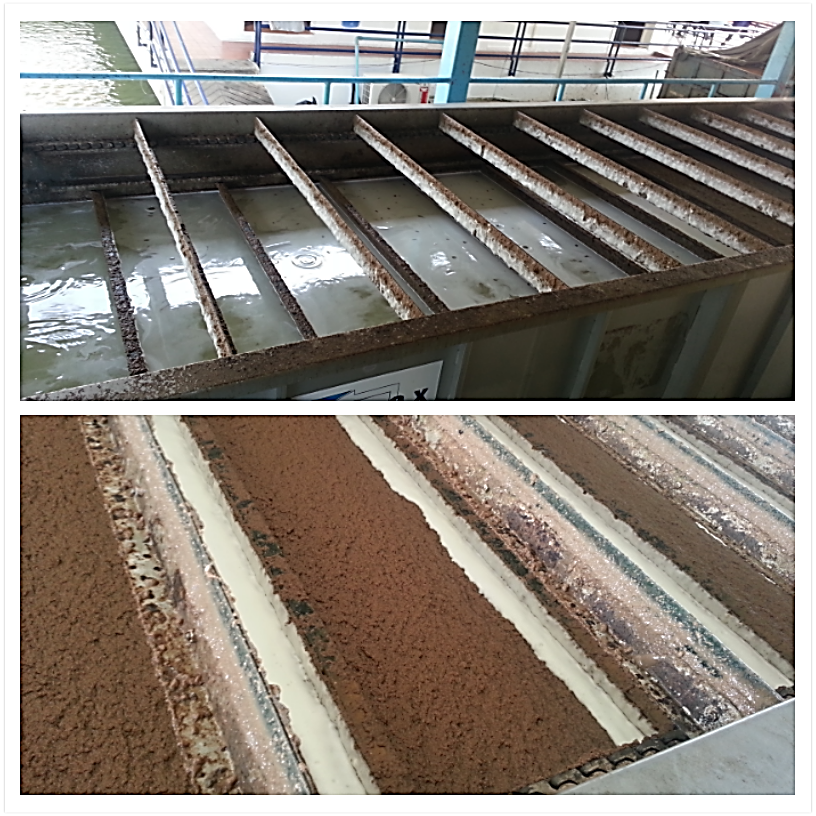 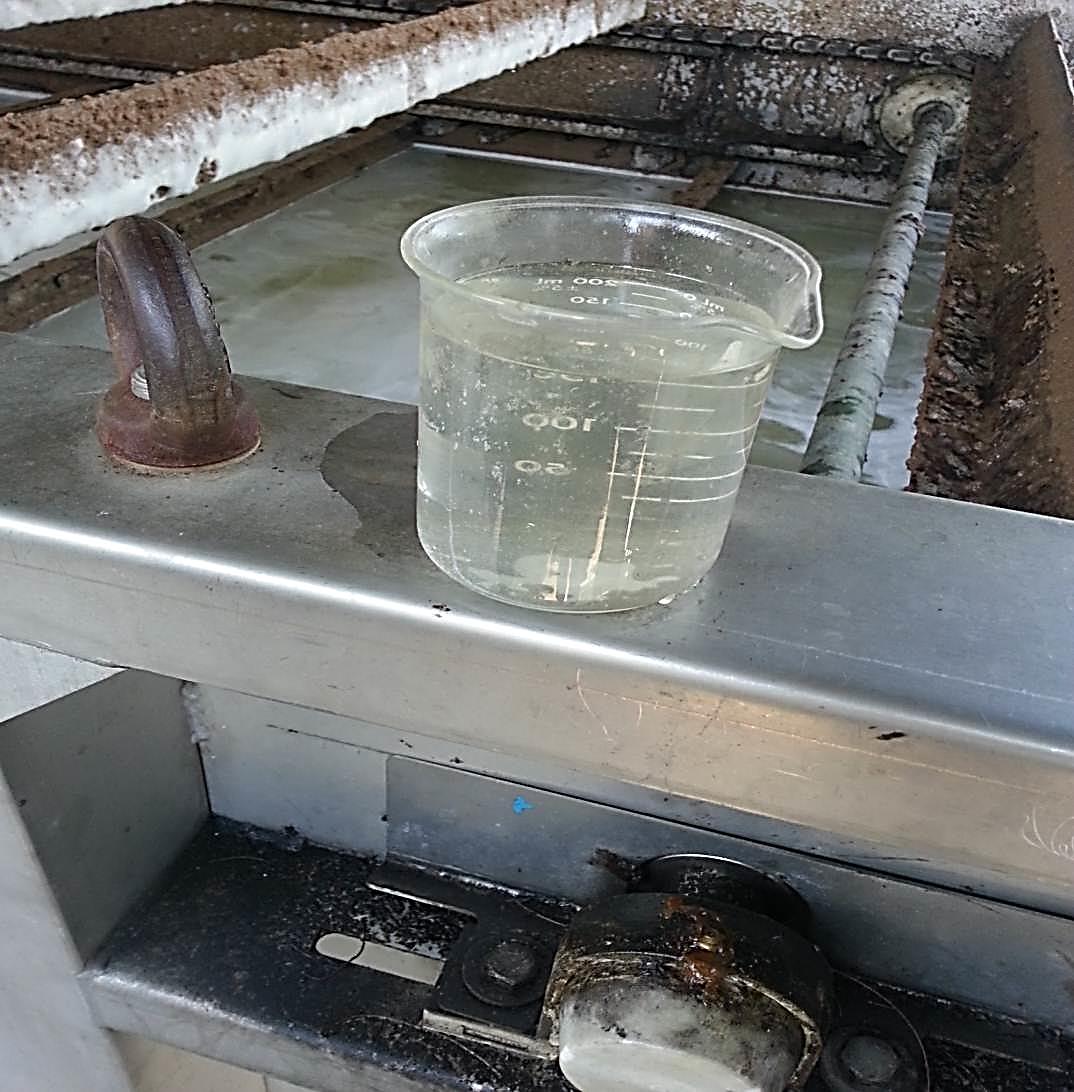 ลักษณะของน้ำที่บำบัด 
และผ่านการแยกตะกอนแล้ว
บ่อแยกตะกอนออกจากน้ำใส
ระบบบำบัดน้ำเสียของบริษัท ฟรีสแลนด์ คัมพิน่า เฟรช (ประเทศไทย) จำกัด
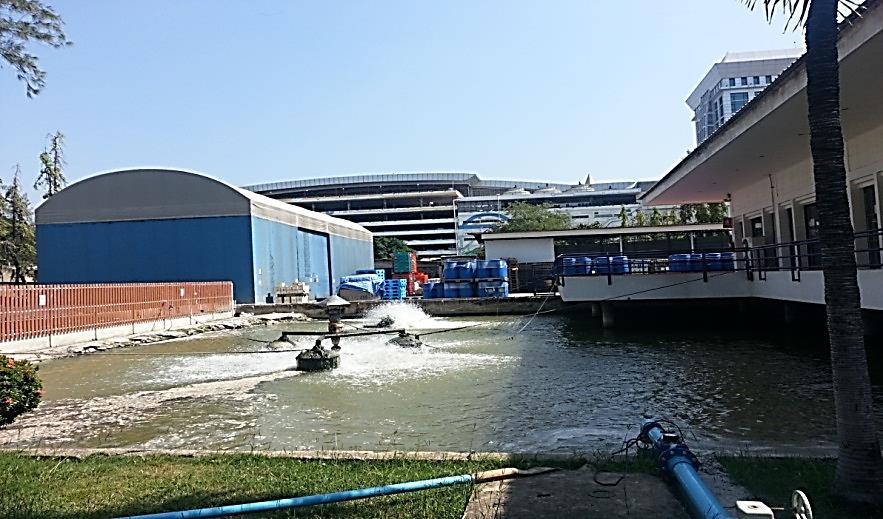 บ่อพักน้ำที่ผ่านการบำบัดแล้ว ก่อนปล่อยออกสู่คลองเปรมประชากร
ค่ามาตรฐานของน้ำเสียในโรงงานก่อนบำบัดและหลังบำบัด
คุณสมบัติของเศษวัสดุ
กล้วย
ลักษณะทางพฤกษศาสตร์
การขยายพันธุ์
ประโยชน์
การบริโภค
ลำต้น
โดยการใช้เมล็ด
พธีกรรมต่าง ๆ
ดอก
โดยการใช้หน่อ
ผล
หน่ออ่อน
หน่อใบแคบ
เมล็ด
หน่อใบกว้าง
ราก
โดยการเพาะเลี้ยงเนื้อเยื่อ
ใบ
เชื้อเพลิง
เชื้อเพลิงธรรมชาติ
เชื้อเพลิงสังเคราะห์
ถ่านไม้
เชื้อเพลิงซากดึกดำบรรพ์
เชื้อเพลิงจากชีวมวล
ถ่านพีท
น้ำมันปิโตรเลียม
ถ่านโค้ก
ก๊าซธรรมชาติ
ถ่านหิน
นิวเคลียร์
ถ่านหินอัดก้อนไร้ควัน
ถ่านแกลบ ฯลฯ
เชื้อเพลิงอัดแท่ง
เศษพืช หรือวัสดุเหลือทิ้งทางการเกษตร
 (Crop Residues)
วัชพืช (Weeds)
วัตถุดิบที่นำมาทำ
เชื้อเพลิงอัดแท่ง
สิ่งที่เหลือทิ้งหรือกากจากโรงงานอุตสาหกรรม 
(Industrial Waste)
ขยะมูลฝอย
 (Municipal Waste)
เชื้อเพลิงอัดแท่ง
ตัวประสานที่สามารถเผาไหม้ได้
(Combustible binder)
ตัวประสาน (Binder)
ตัวประสานที่เผาไหม้ไม่ได้
(Non - Combustible binder)
เชื้อเพลิงอัดแท่ง
การอัดแห้งและใช้ความร้อนสูง
วิธีการอัด
เชื้อเพลิงอัดแท่ง
การอัดเปียกและไม่ใช้ความร้อน
เชื้อเพลิงอัดแท่ง
การตากแดดโดยตรง
การตากในตู้อบแสงอาทิตย์
การอบด้วยความร้อน
จากเตาเผาขยะ
การตากและการเก็บรักษา
เชื้อเพลิงอัดแท่ง
การอบด้วยความร้อน
ที่เหลือทิ้งจากโรงงานอุตสาหกรรม
การอบด้วยความร้อน
จากเครื่องทำความร้อน/ ตู้อบไฟฟ้า
การเก็บรักษาเชื้อเพลิงอัดแท่ง
ควรเก็บในที่แห้งไม่ให้ถูกน้ำ
ปริมาณความชื้น
(Moisture Content)
ปริมาณเถ้า
(Ash Content)
คุณสมบัติ
เชื้อเพลิงอัดแท่ง
ปริมาณสารที่ระเหยได้
(Volatile Matters)
ปริมาณคาร์บอนคงตัว
(Fixed Carbon)
ค่าความร้อน
(Calorific Value)
มีขนาดและรูปร่างเป็นแบบเดียวกัน
สามารถใช้ป้อนเป็นเชื้อเพลิงในทางอุตสาหกรรมได้อย่างต่อเนื่อง
มีขนาดเส้นผ่าศูนย์กลาง 50-60  มม. ยาว 50-150 มม.
มีคุณสมบัติทางกายภาพและความร้อน
ที่สามารถใช้เป็นเชื้อเพลิงหุงต้มในครัวเรือน
ข้อดี
เชื้อเพลิงอัดแท่ง
ปราศจากมลภาวะ เนื่องจากไม่มีปริมาณกำมะถัน ฟอสฟอรัส 
และขี้เถ้าลอยปล่อยออกมา จึงไม่จำเป็นที่จะต้องใช้อุปกรณ์ควบคุมมลภาวะที่มีราคาสูง
มีประสิทธิภาพในการเผาไหม้ที่สมบูรณ์
สะดวกต่อการเก็บและการนำมาใช้งาน
การอัดแท่งใช้แรงอัดสูง ทำให้ต้องใช้พลังงานสูง                ในกระบวนการผลิต และเป็นเหตุให้กระบอกอัดและ  สกรูสึกหรอง่ายจากการขัดสี ดังนั้น การลงทุนจึงสูง
ข้อเสีย
เชื้อเพลิงอัดแท่ง
คุณสมบัติการเผาไหม้ยังไม่เป็นที่น่าต้องการ                     เช่น การลุกไหม้ไม่ดี จุดติดไฟยาก และมีควันมาก 
เป็นต้น
เชื้อเพลิงอัดแท่งเมื่อถูกน้ำหรืออากาศ 
เมื่อมีความชื้นสูง มักจะแตกร่วน
เครื่องอัดแบบลูกสูบ
 (Piston Press)
รูปกรวย
 (Conical Screw Press)
ขดลวดความร้อน
ที่กระบอกอัด 
(Screw Press With 
a Heated Die)
เครื่องอัดแบบเกลียว 
(Screw Press)
เครื่องอัดแท่ง
เครื่องอัดแบบลูกกลิ้ง
 (Roll Press)
แบบคู่
 (Twin-Screw Press)
เครื่องอัดเม็ด/ 
อัดเป็นแท่งเล็ก ๆ 
(Pelletizing Press)
เครื่องมือที่ใช้ในการวิเคราะห์คุณสมบัติเชื้อเพลิง
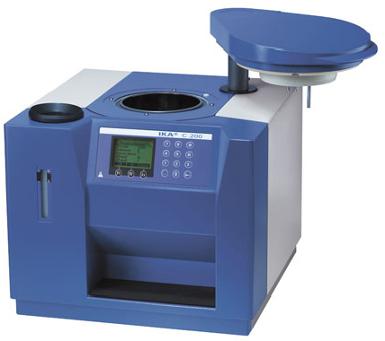 เครื่อง Automatic Bomb Calorimeter
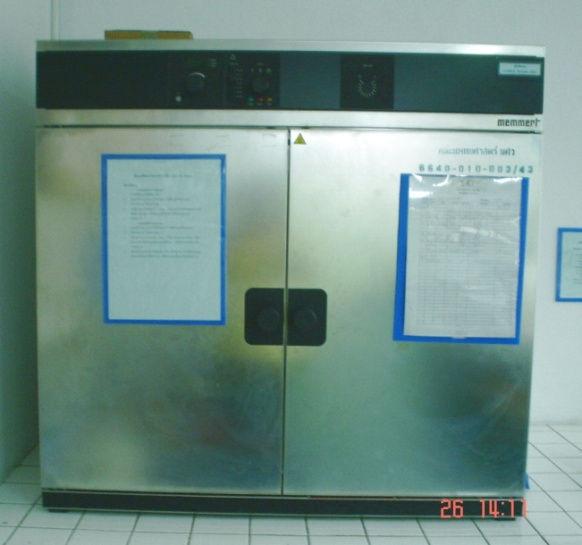 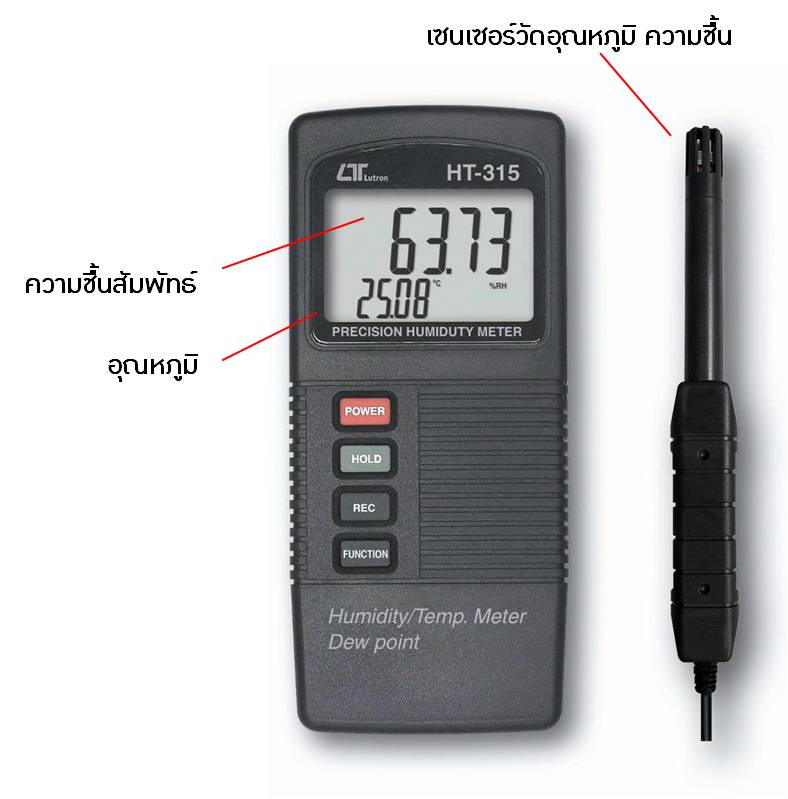 เครื่องวัดอุณหภูมิความชื้น
เครื่อง Hot Air
งานวิจัยที่เกี่ยวข้อง
งานวิจัยที่เกี่ยวข้อง
บทที่ 3 วิธีการดำเนินการศึกษา
3.1 รูปแบบการศึกษา
3.2 ขั้นตอนการศึกษา
3.3 วัสดุ เครื่องมือและอุปกรณ์สำหรับการศึกษา
รูปแบบการศึกษา
การศึกษาเชิงทดลอง (Experimental Research)
โรงงานผลิตนม
กระบวนการผลิตนม
โดยนำกากตะกอนของเสียผสมเปลือกกล้วยน้ำว้า
  ในอัตราส่วนที่เหมาะสม สำหรับผลิตเป็นเชื้อเพลิง
  อัดแท่ง
ระบบบำบัดน้ำเสีย
การบำบัดและกำจัดสลัดจ์
ระบบบำบัดน้ำเสียของ
บริษัท ฟรีสแลนด์คัมพิน่า เฟรช (ประเทศไทย) จำกัด
รวบรวมข้อมูล
วิเคราะห์คุณสมบัติด้านเชื้อเพลิง
	 ปริมาณความชื้น (Moisture Content) 	 ปริมาณเถ้า (Ash Content)     	 ปริมาณสารระเหย (Volatile Matter)     	 ปริมาณคาร์บอนคงตัว (Fixed Carbon)    	 ค่าความร้อน (Calorific Value)
คุณสมบัติของวัสดุ
เชื้อเพลิง
เชื้อเพลิงอัดแท่ง
เครื่องอัดแท่ง
เครื่องมือวิเคราะห์คุณสมบัติเชื้อเพลิง
งานวิจัยที่เกี่ยวข้อง
วัสดุ เครื่องมือและอุปกรณ์สำหรับการศึกษา
วัสดุสำหรับการศึกษา
เครื่องมือและอุปกรณ์สำหรับการศึกษาภาคสนาม
เครื่องมือและอุปกรณ์สำหรับห้องปฏิบัติการ
ขั้นเตรียมการศึกษา
ขั้นเก็บรวบรวมข้อมูล
ขั้นการทดลอง
ขั้นตอนการศึกษา
ขั้นวิเคราะห์ผล
ขั้นอภิปรายผล
สรุปและนำเสนอ
กรอบการศึกษาเชื้อเพลิงอัดแท่ง
เตรียมวัตถุดิบ
เปลือกกล้วยน้ำว้า (ตากแห้ง 7 วัน)
กากตะกอนของเสีย (ตากแห้ง 7 วัน)
ผสมวัตถุดิบในอัตราส่วน (%)95 : 5, 75 : 25, 50 : 50, 25 : 75 และ 5: 95 โดยน้ำหนัก
เชื้อเพลิงอัดแท่ง (ตากแห้ง 7 วัน )
วิเคราะห์คุณสมบัติด้านเชื้อเพลิง
ปริมาณความชื้น 
ปริมาณเถ้า 
ปริมาณสารระเหย 
ปริมาณคาร์บอนคงตัว 
 ค่าความร้อน
สรุปและนำเสนอผลการศึกษา
บทที่ 4 ผลการศึกษา
4.1 การเตรียมวัตถุดิบ
4.2 เชื้อเพลิงอัดแท่ง
4.3 การวิเคราะห์ประสิทธิภาพเชื้อเพลิงอัดแท่ง
4.4 อภิปรายผลการเปรียบเทียบประสิทธิภาพเชื้อเพลิงอัดแท่ง
กากตะกอนของเสีย
การเตรียมวัตถุดิบ
เปลือกกล้วยน้ำว้า
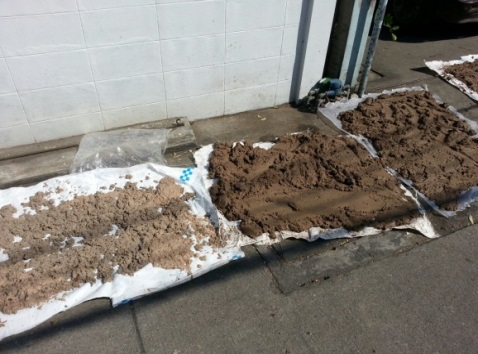 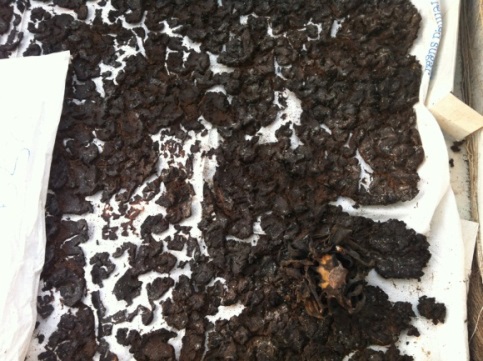 กากตะกอนของเสีย
กากตะกอนของเสียที่ตากแห้งแล้ว
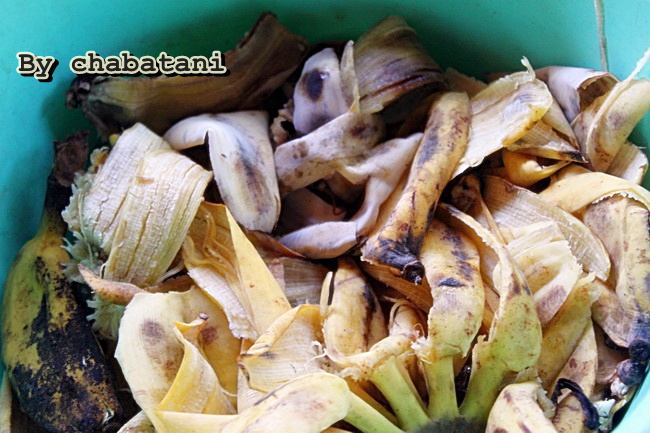 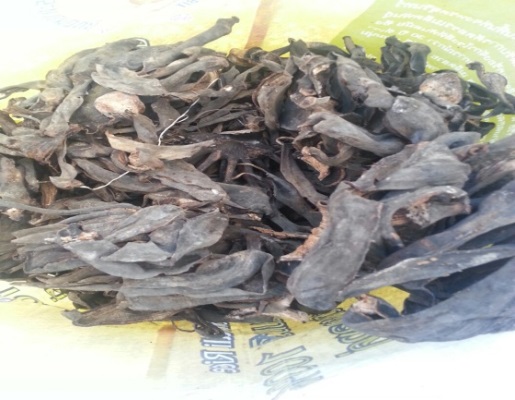 เปลือกกล้วยน้ำว้า
เปลือกกล้วยน้ำว้าที่แห้งแล้ว
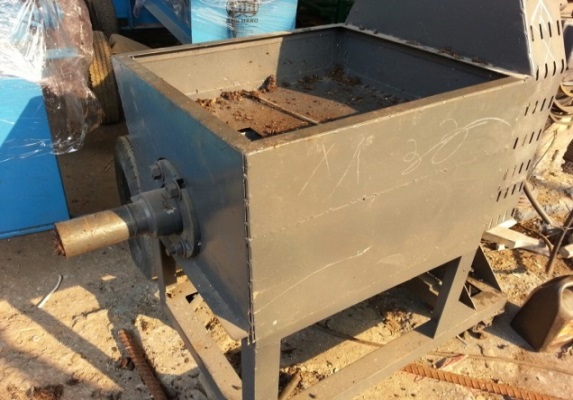 เครื่องอัดแท่งที่ใช้ในการศึกษาเป็นเครื่องอัดแบบเกลียว
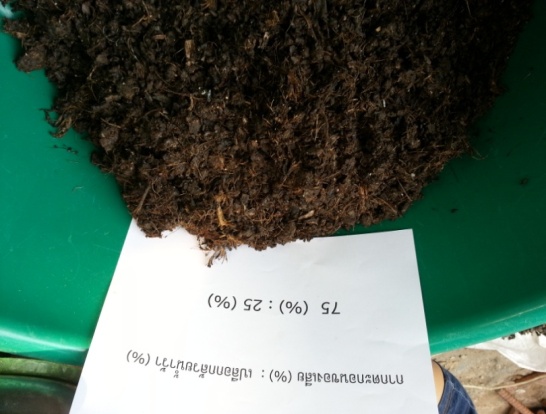 ตัวอย่างอัตราส่วนกากตะกอนของเสียผสมกับเปลือกกล้วยน้ำว้า
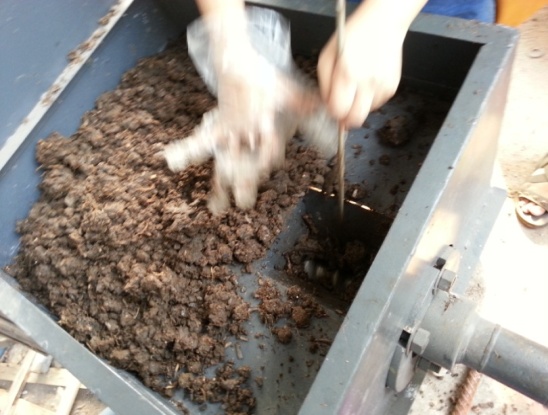 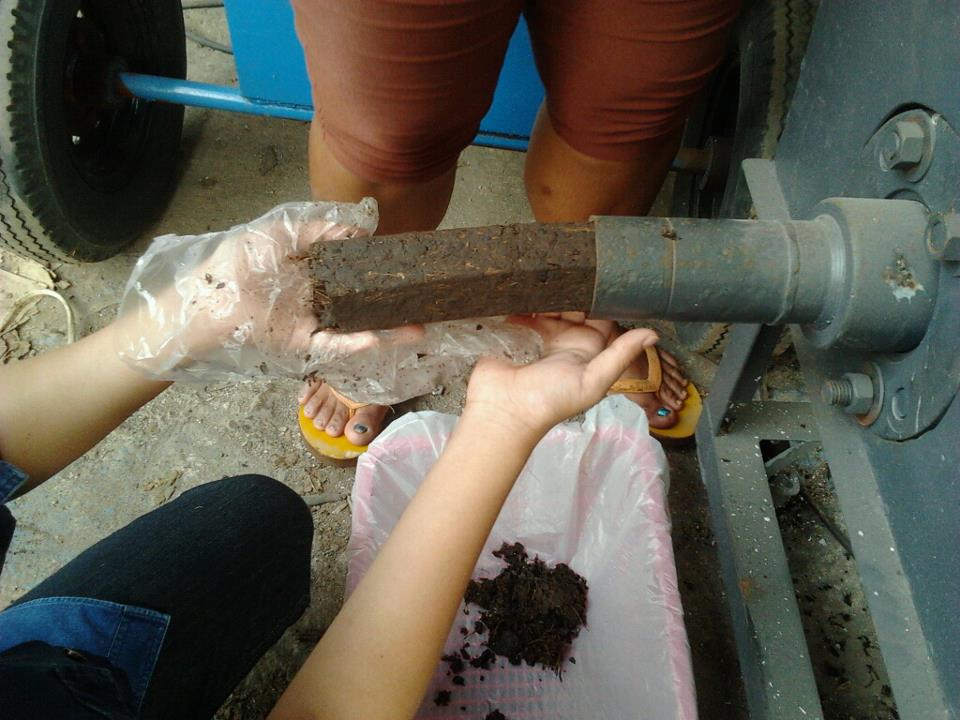 ตัวอย่างอัตราส่วนที่ผสม
ใส่เครื่องอัดแท่ง
ตัวอย่างแท่งเชื้อเพลิง
ที่ออกจากกระบอกอัด
การตรวจลักษณะรูปร่าง
ของเชื้อเพลิงอัดแท่ง
การวิเคราะห์ประสิทธิภาพ
เชื้อเพลิงอัดแท่ง
คุณสมบัติด้านเชื้อเพลิง
ผลการตรวจลักษณะและรูปร่างของเชื้อเพลิงอัดแท่ง
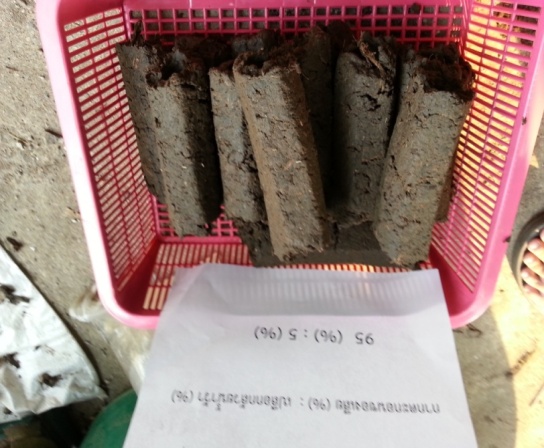 ผลการอัดแท่งเชื้อเพลิงในอัตราส่วน 95(%) : 5(%)
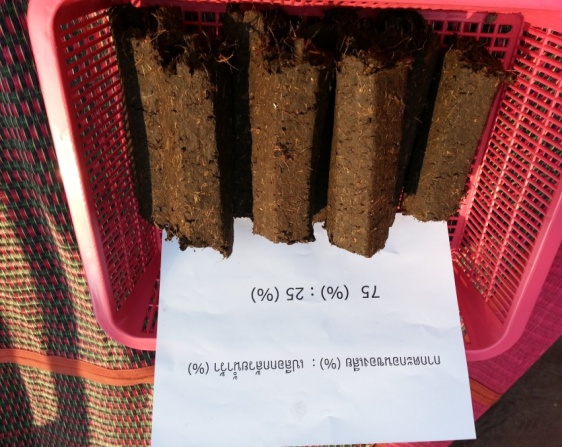 ผลการอัดแท่งเชื้อเพลิงในอัตราส่วน75(%) : 25(%)
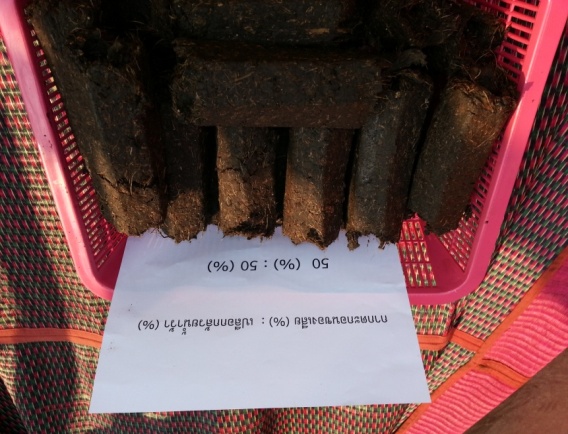 ผลการอัดแท่งเชื้อเพลิงในอัตราส่วน 50(%) : 50(%)
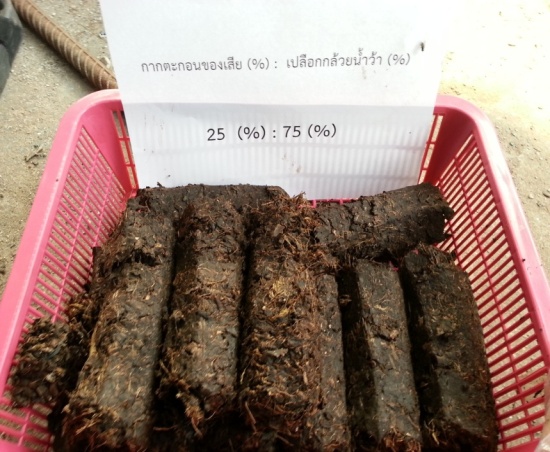 ผลการอัดแท่งเชื้อเพลิงในอัตราส่วน 25(%) : 75(%)
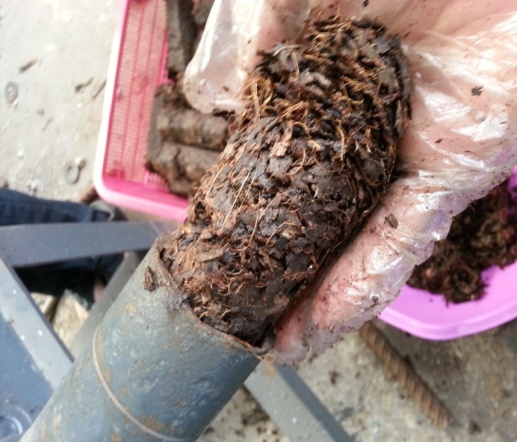 ผลการอัดแท่งเชื้อเพลิงในอัตราส่วน 5(%) : 95(%)
ปริมาณความชื้น (Moisture Content)
ปริมาณเถ้า 
(Ash Content)
ปริมาณสารระเหย (Volatile Matter)
คุณสมบัติด้านเชื้อเพลิง
ปริมาณคาร์บอนคงตัว (Fixed Carbon)
ค่าความร้อน 
(Calorific Value)
ปริมาณความชื้น (Moisture Content)
แสดงปริมาณความชื้นของเชื้อเพลิงอัดแท่ง
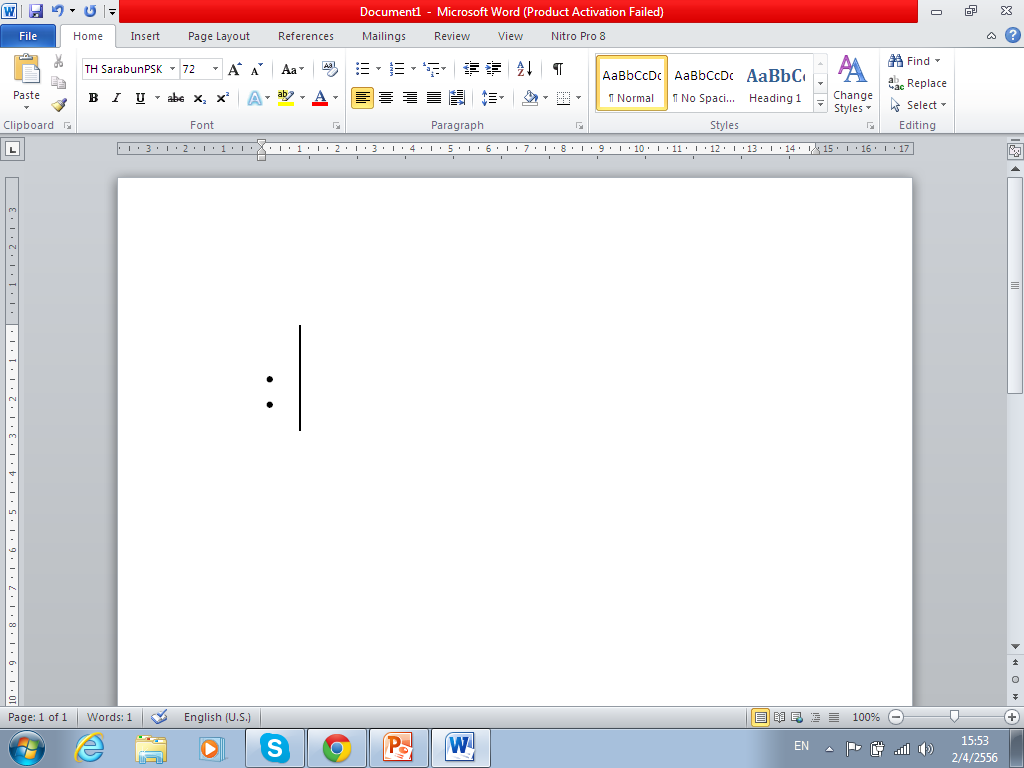 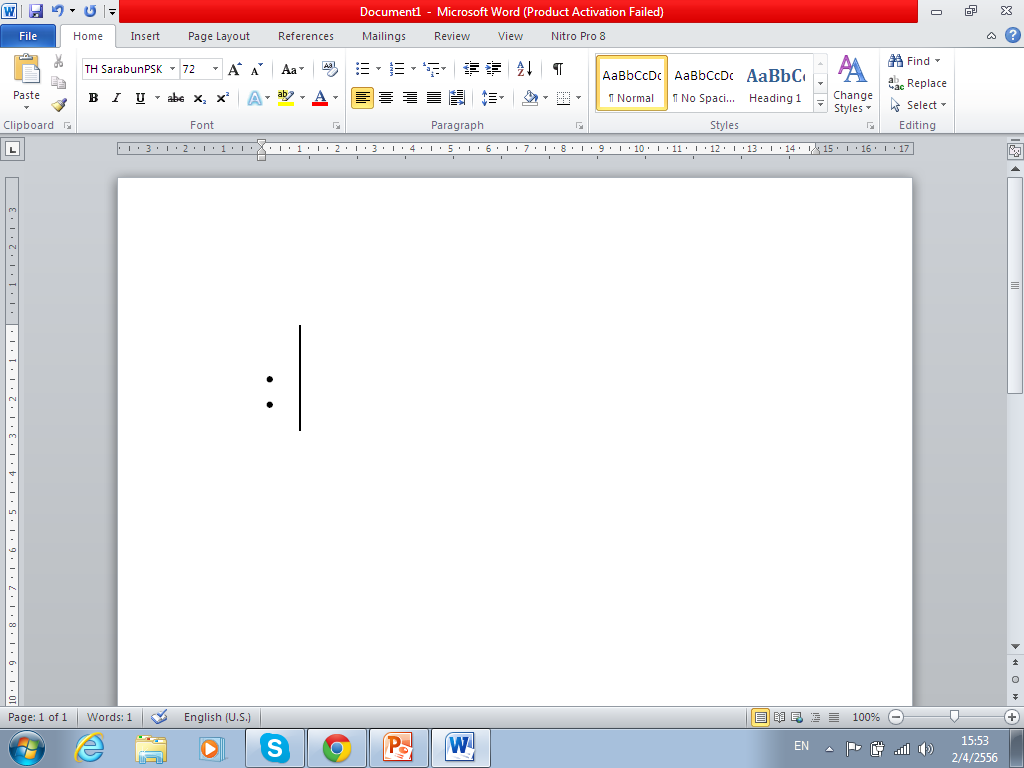 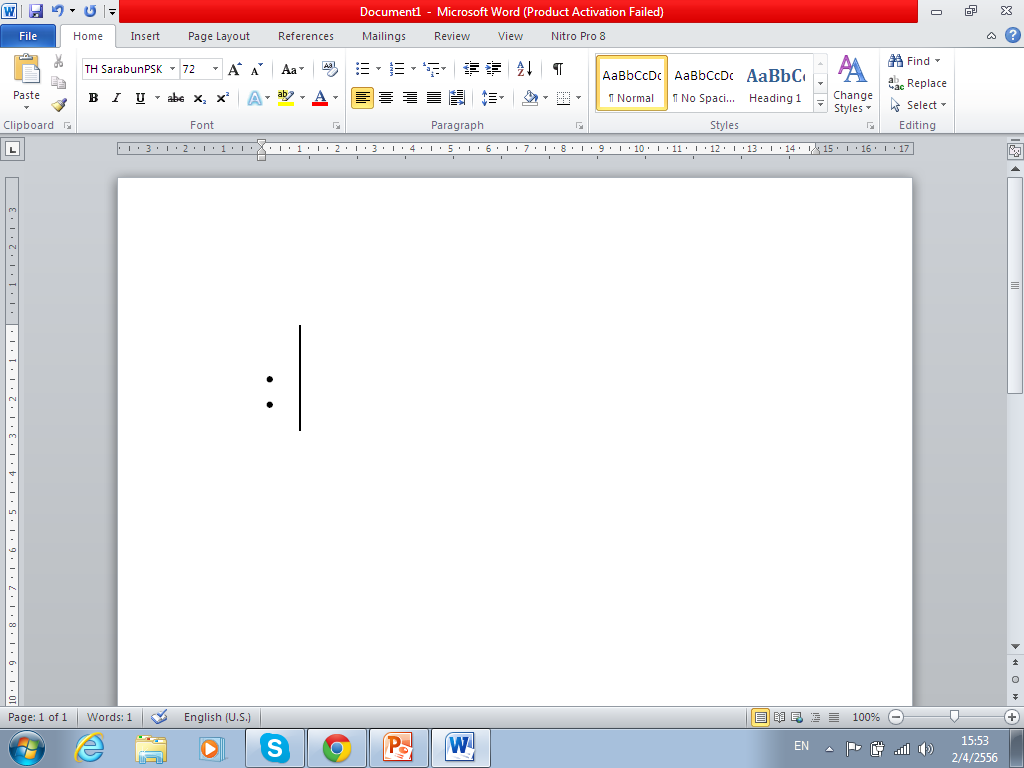 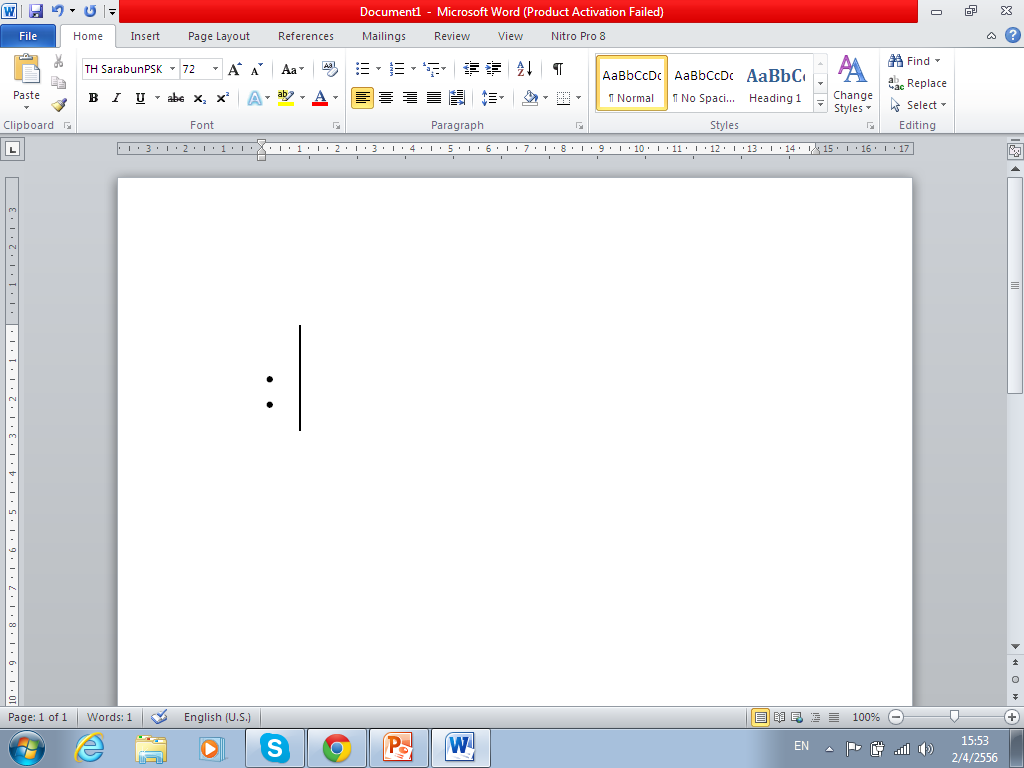 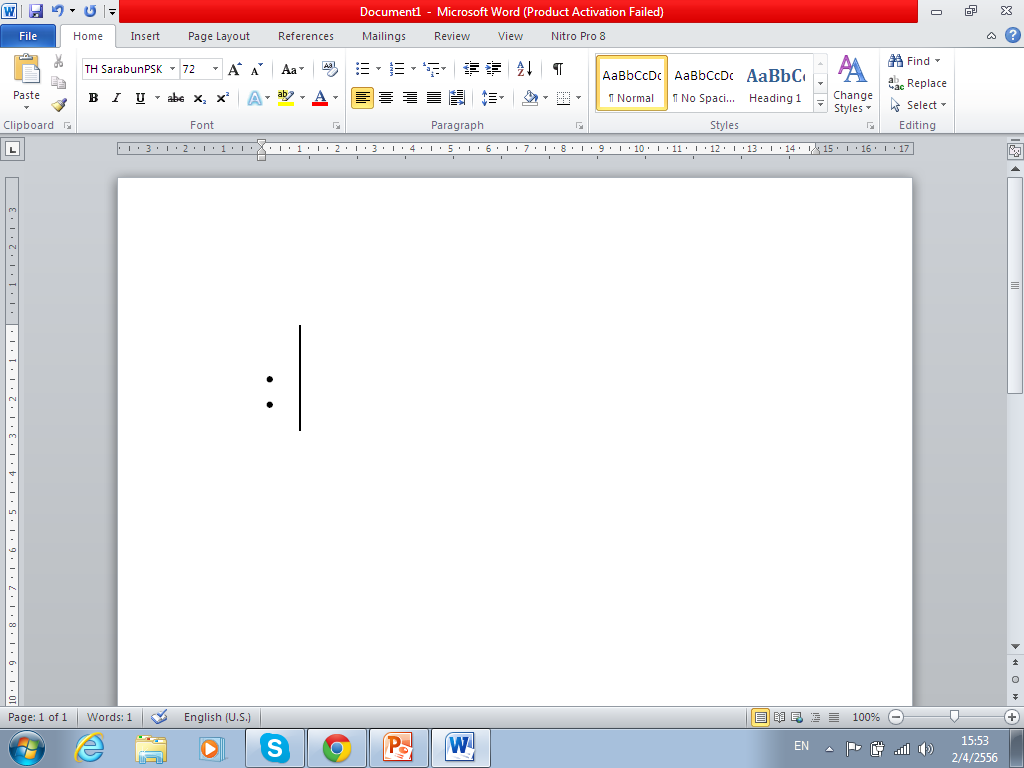 ปริมาณเถ้า (Ash Content)
แสดงปริมาณเถ้าของเชื้อเพลิงอัดแท่ง
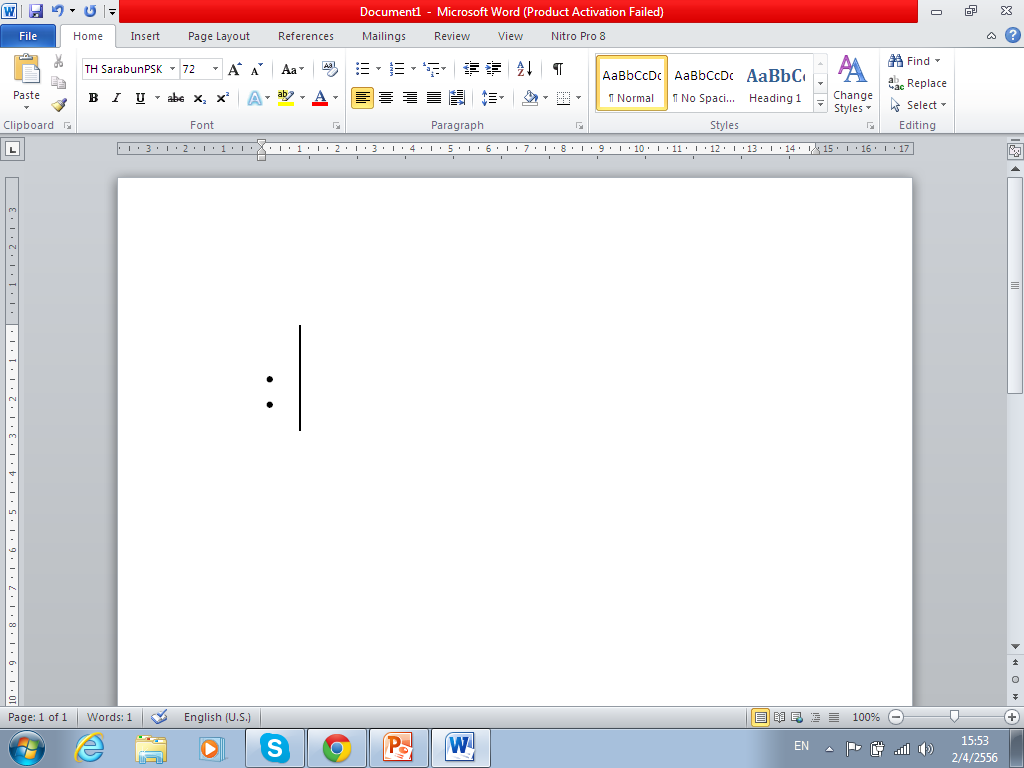 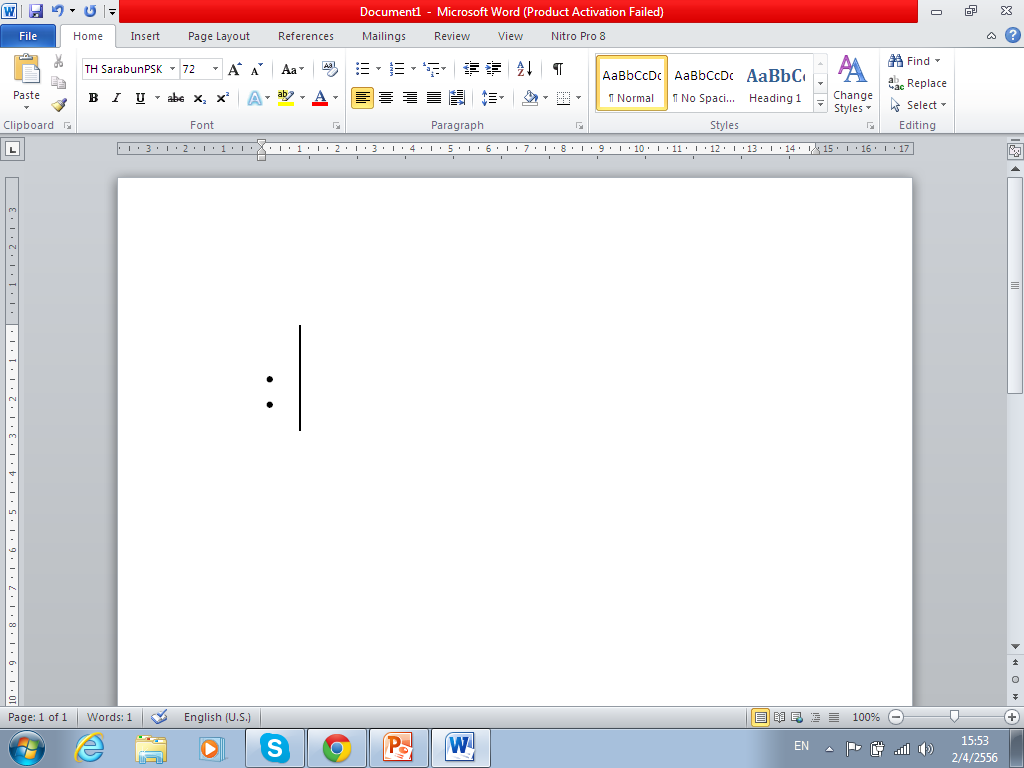 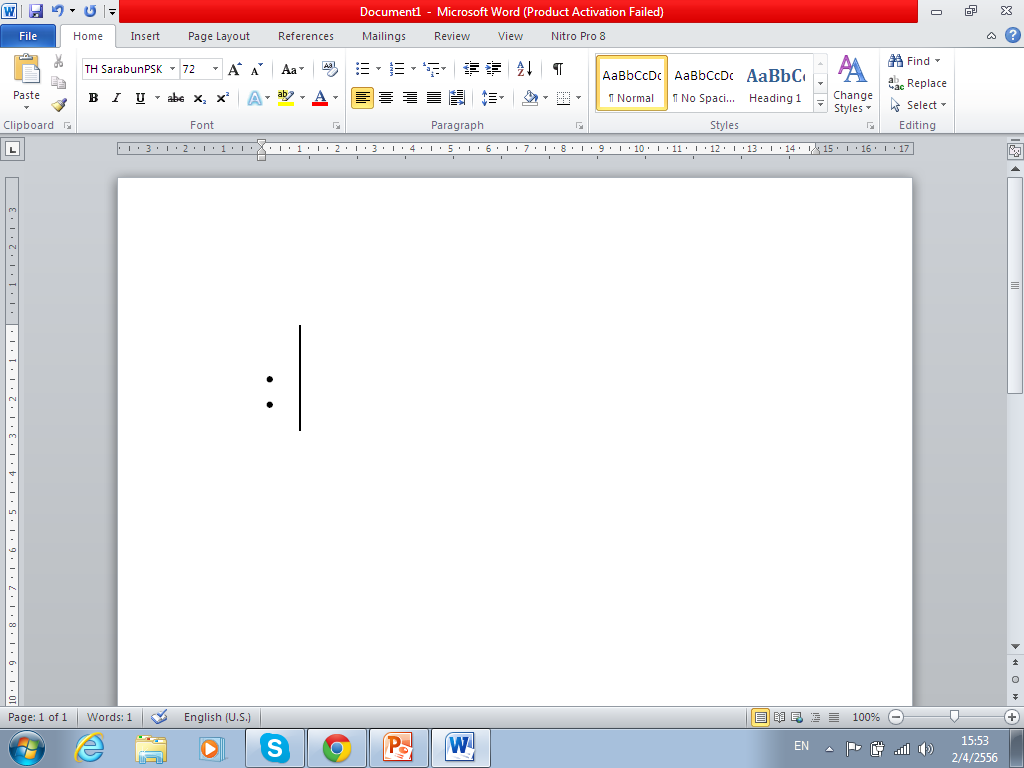 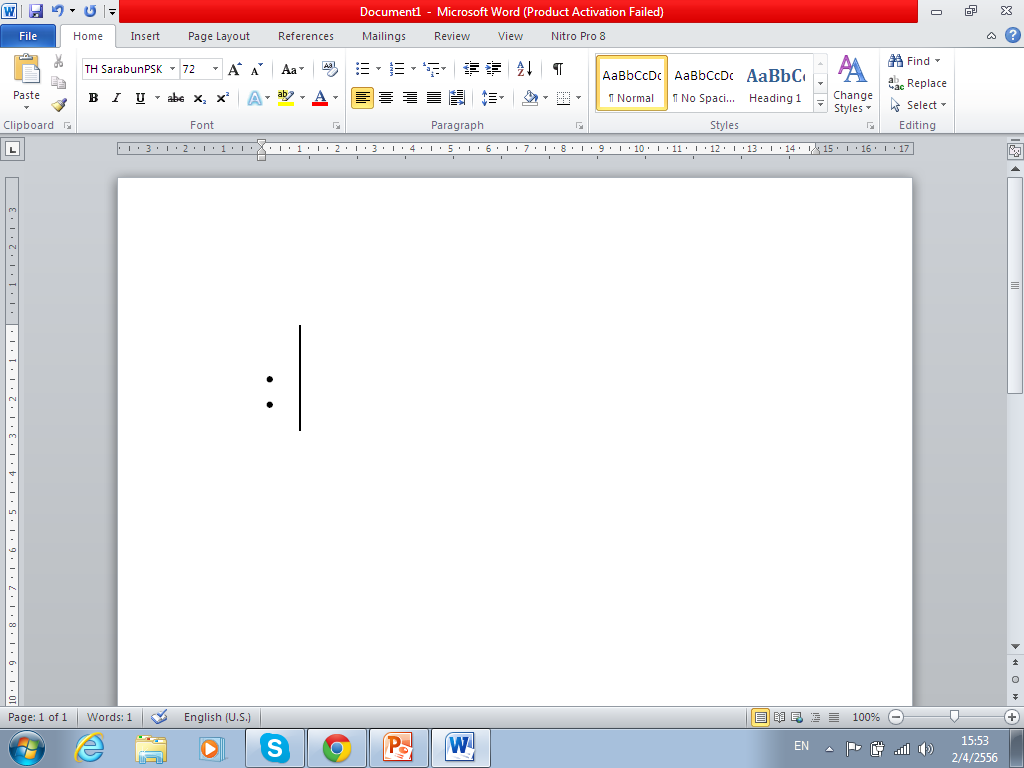 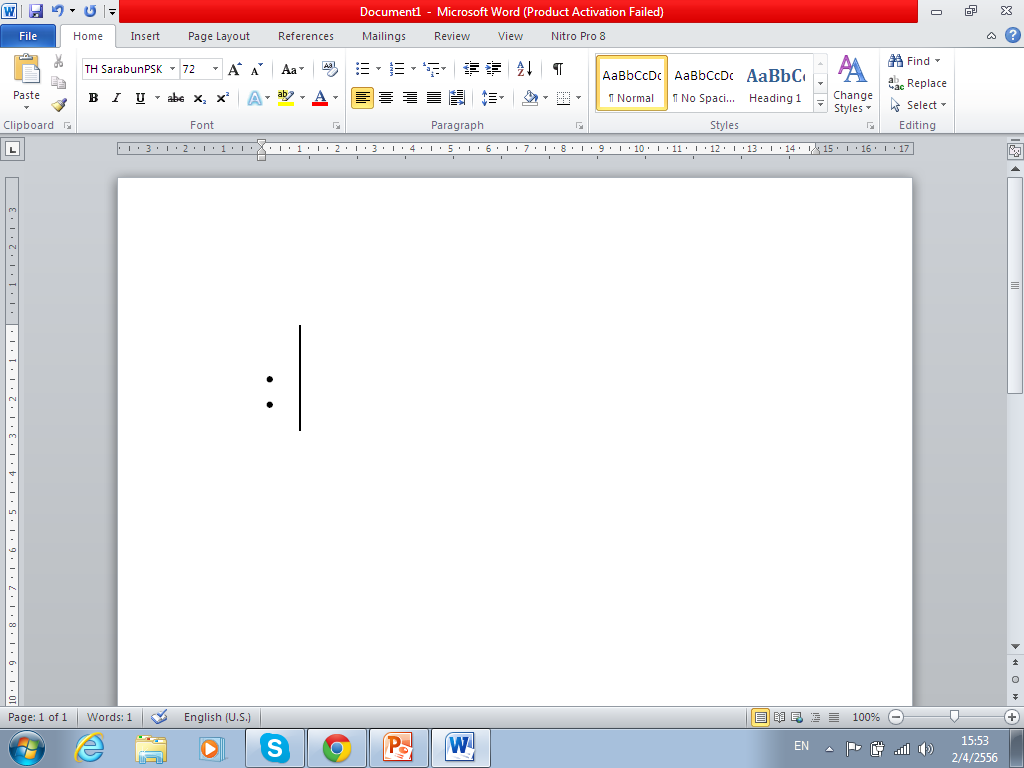 ปริมาณสารระเหย (Volatile Matter)
แสดงปริมาณสารระเหยของเชื้อเพลิงอัดแท่ง
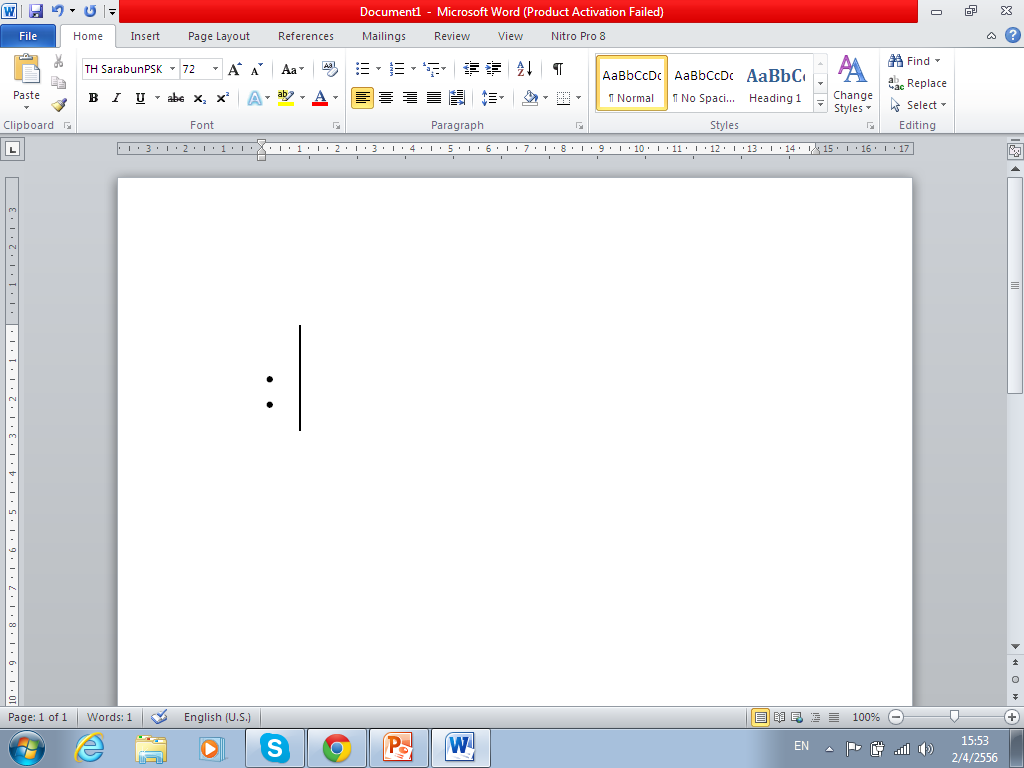 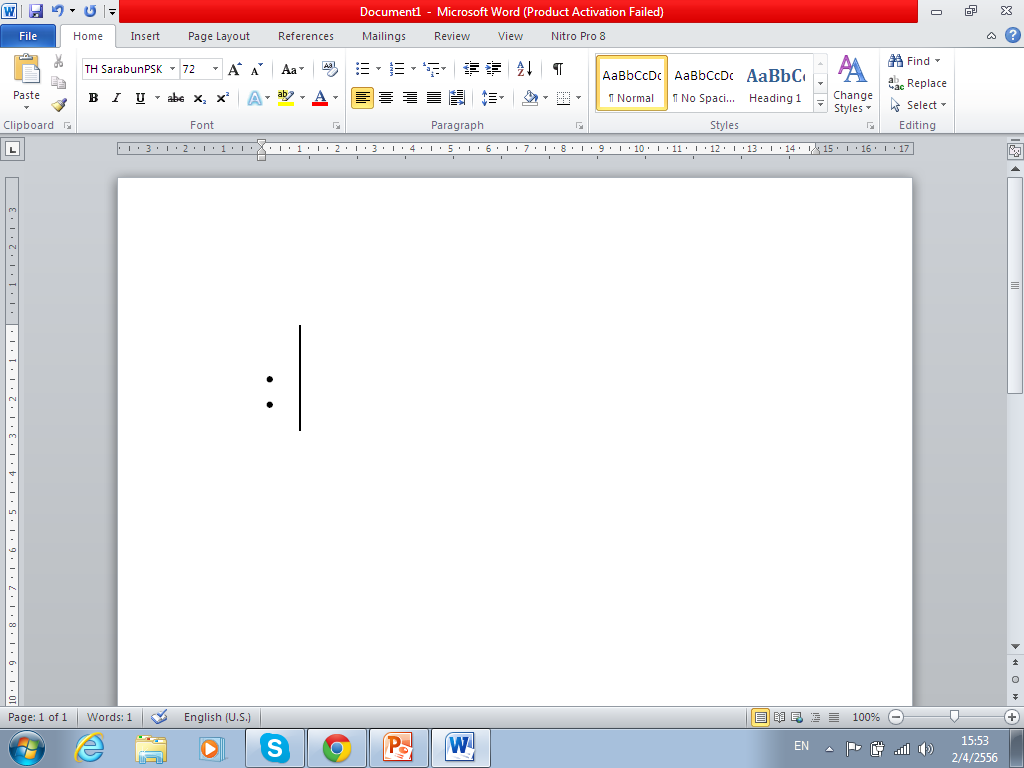 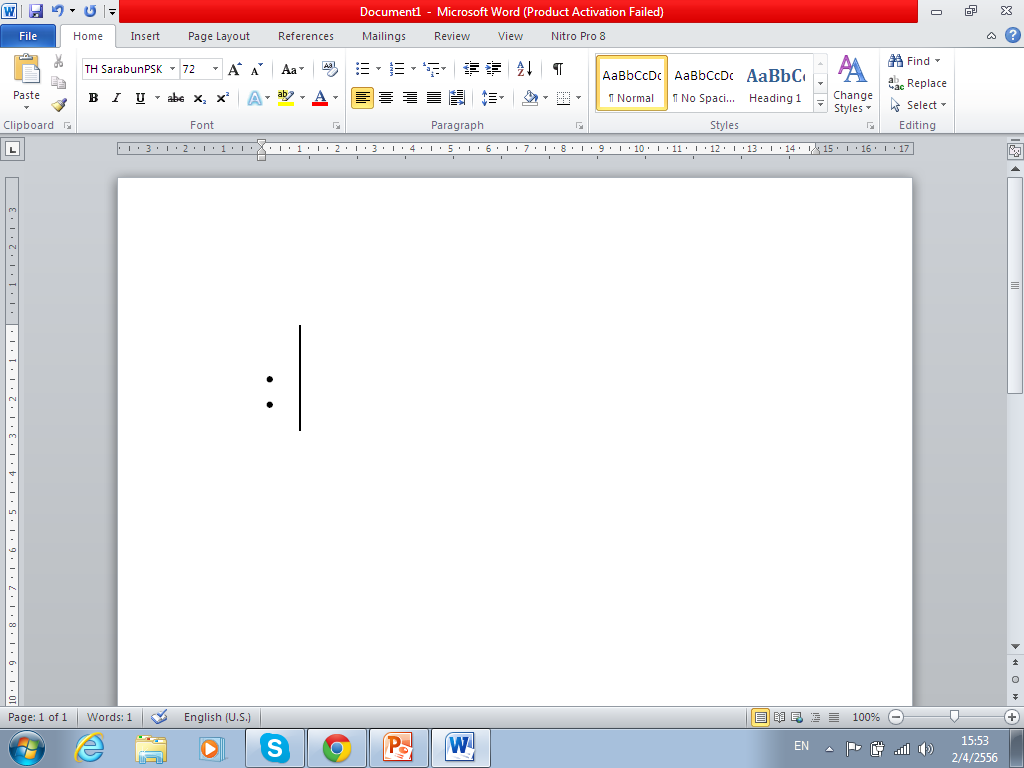 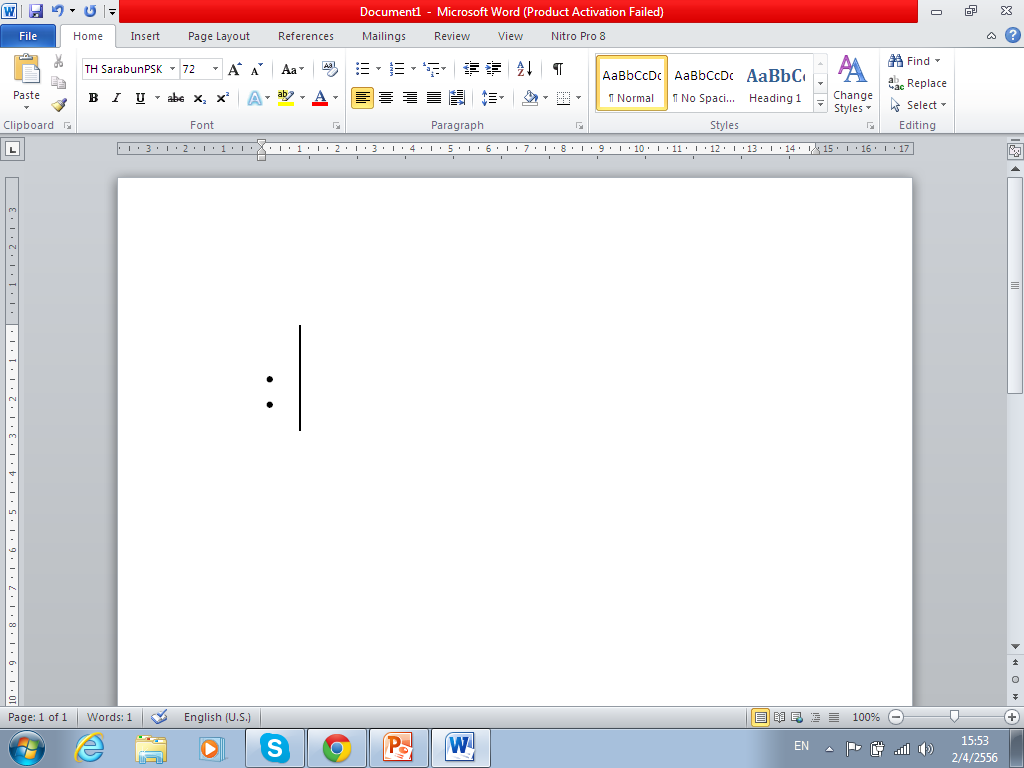 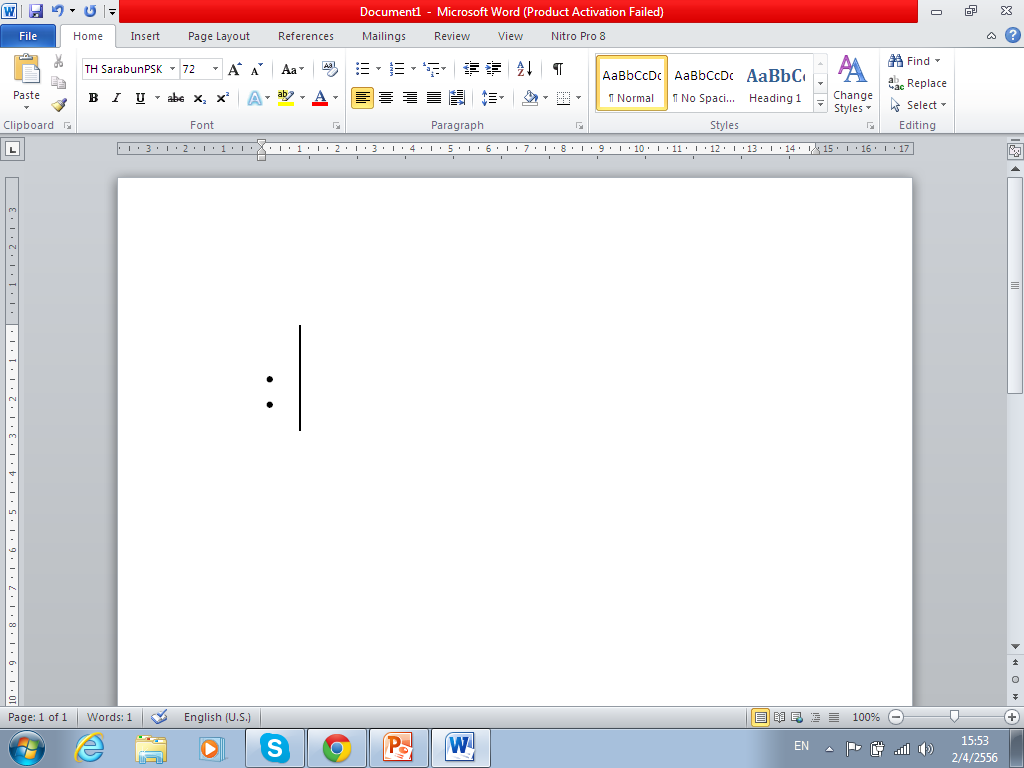 ปริมาณคาร์บอนคงตัว (Fixed Carbon)
แสดงปริมาณคาร์บอนคงตัวของเชื้อเพลิงอัดแท่ง
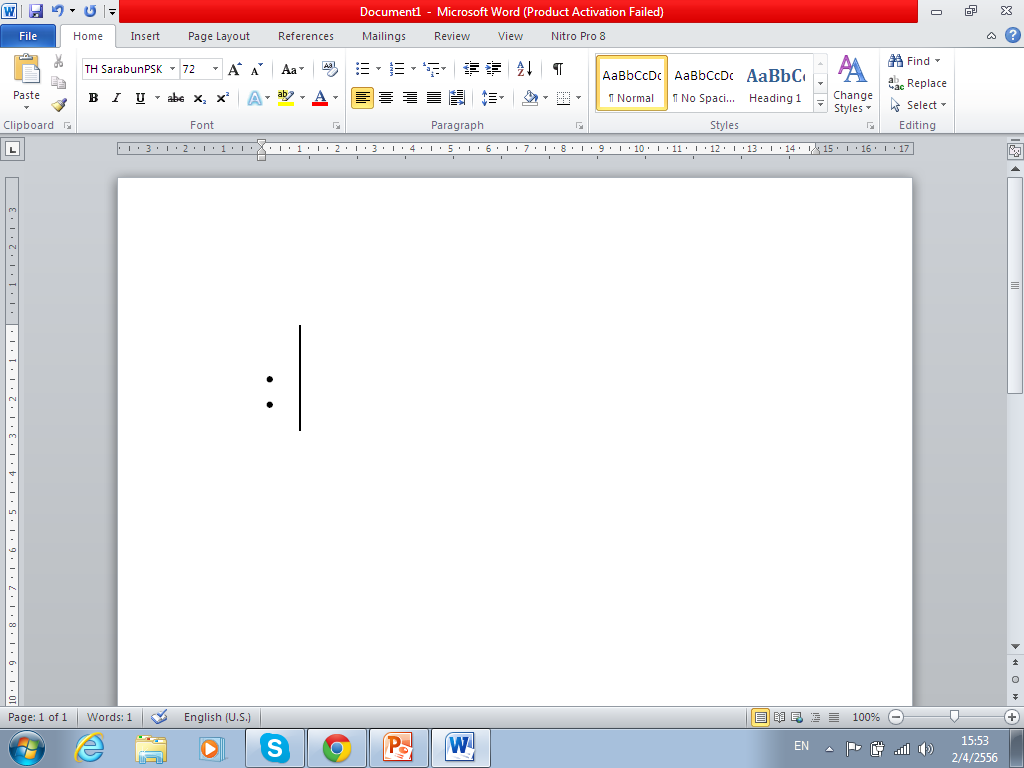 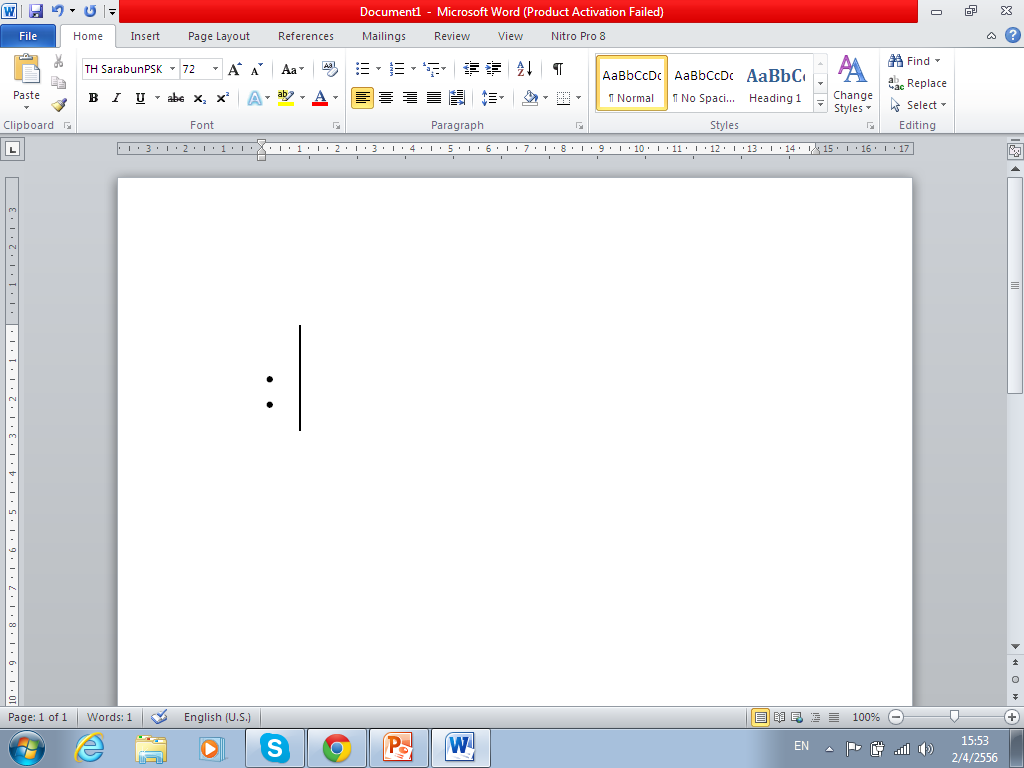 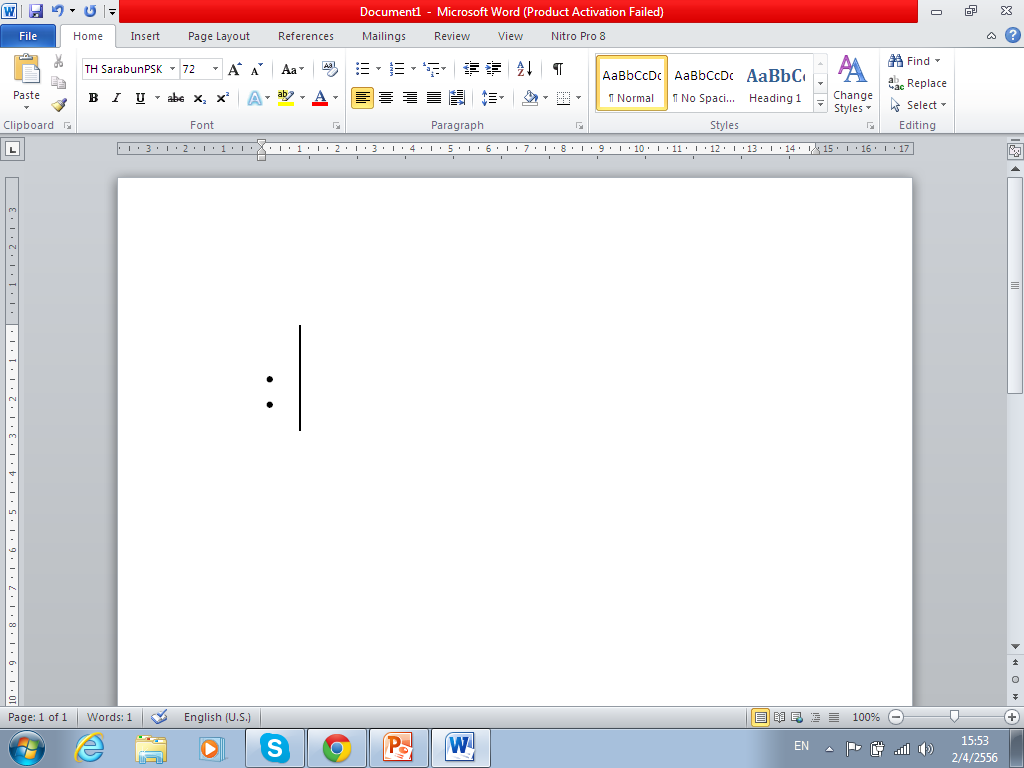 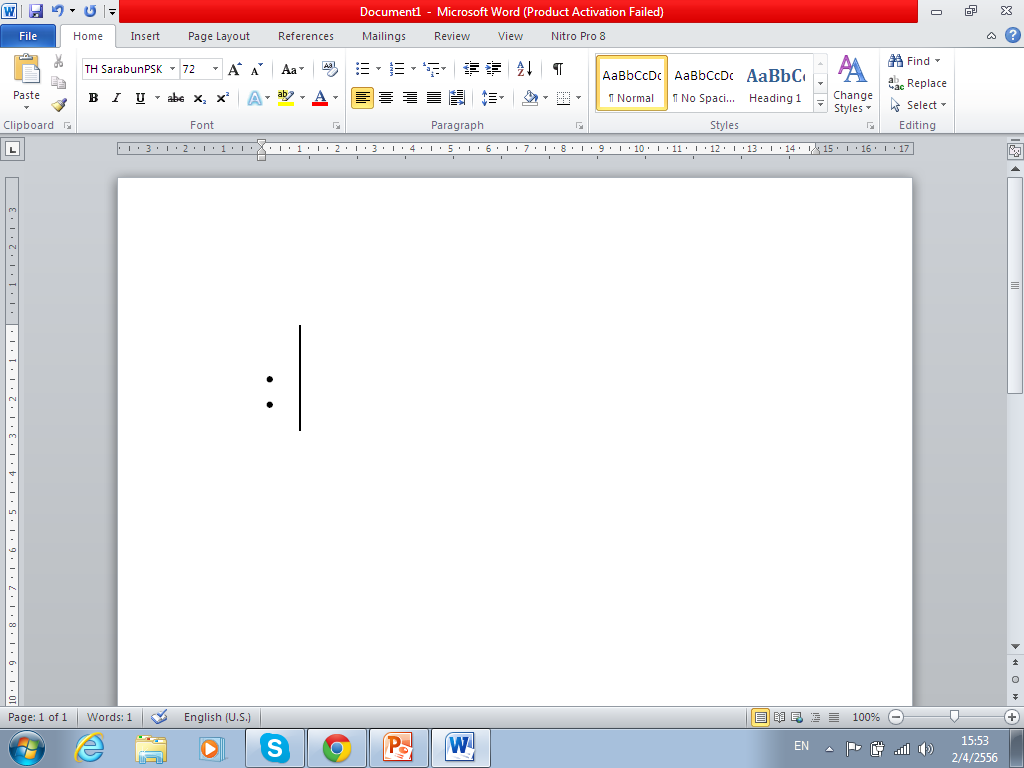 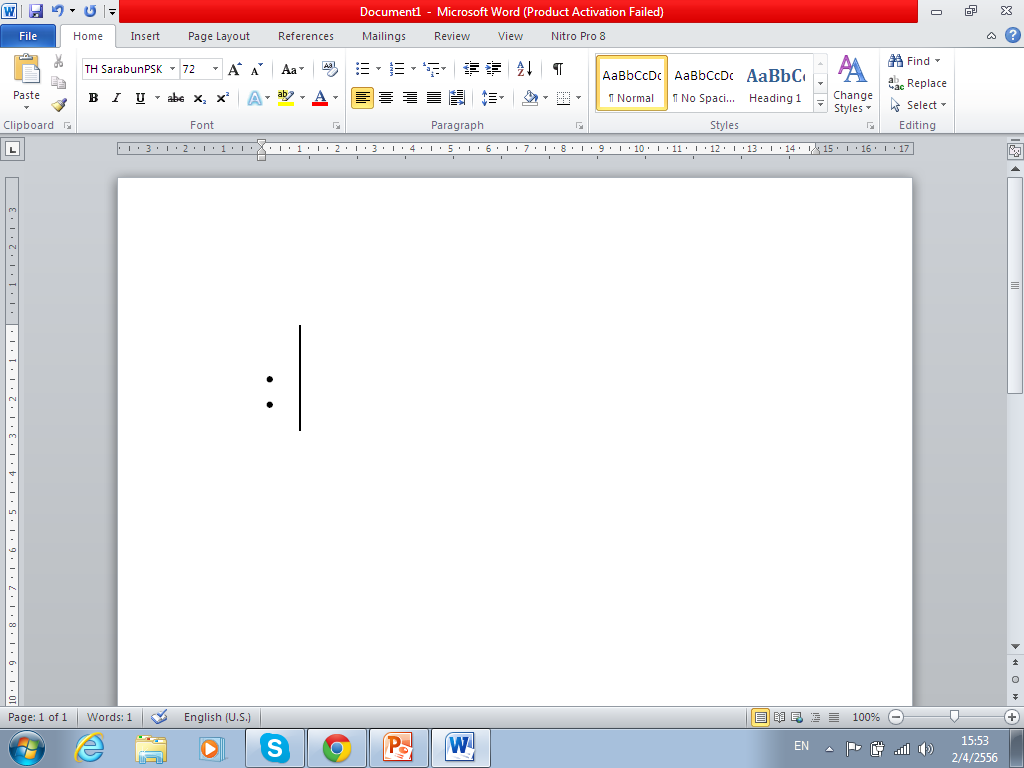 ค่าความร้อน (Calorific Value)
แสดงค่าความร้อนเฉลี่ยของเชื้อเพลิงอัดแท่ง
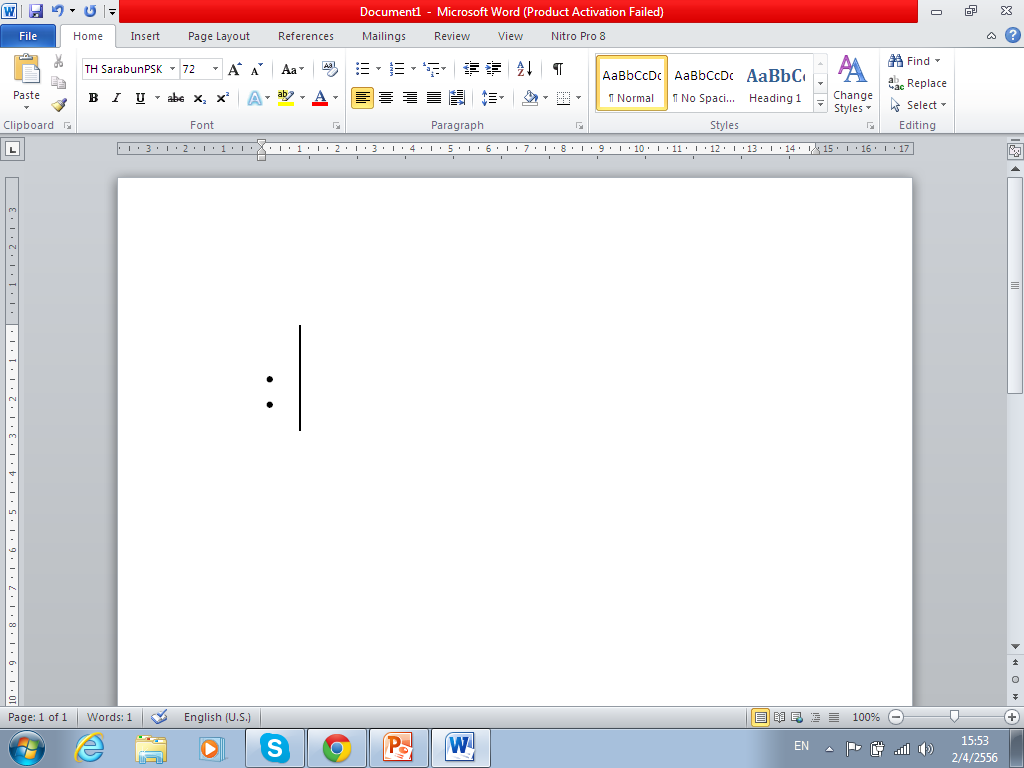 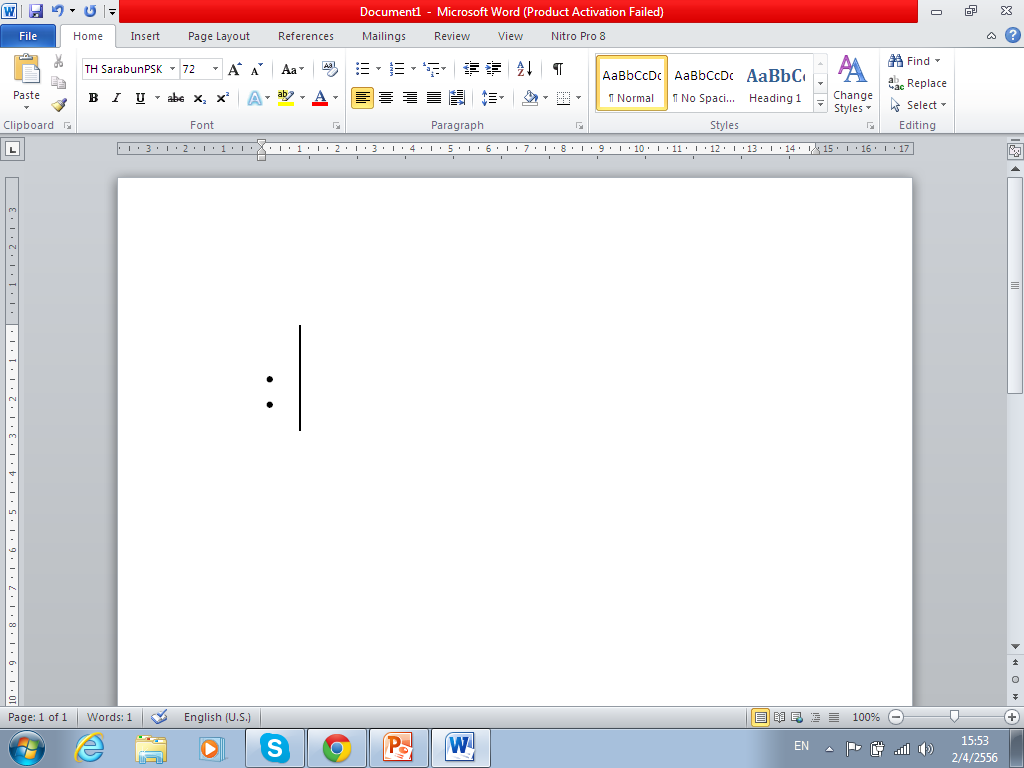 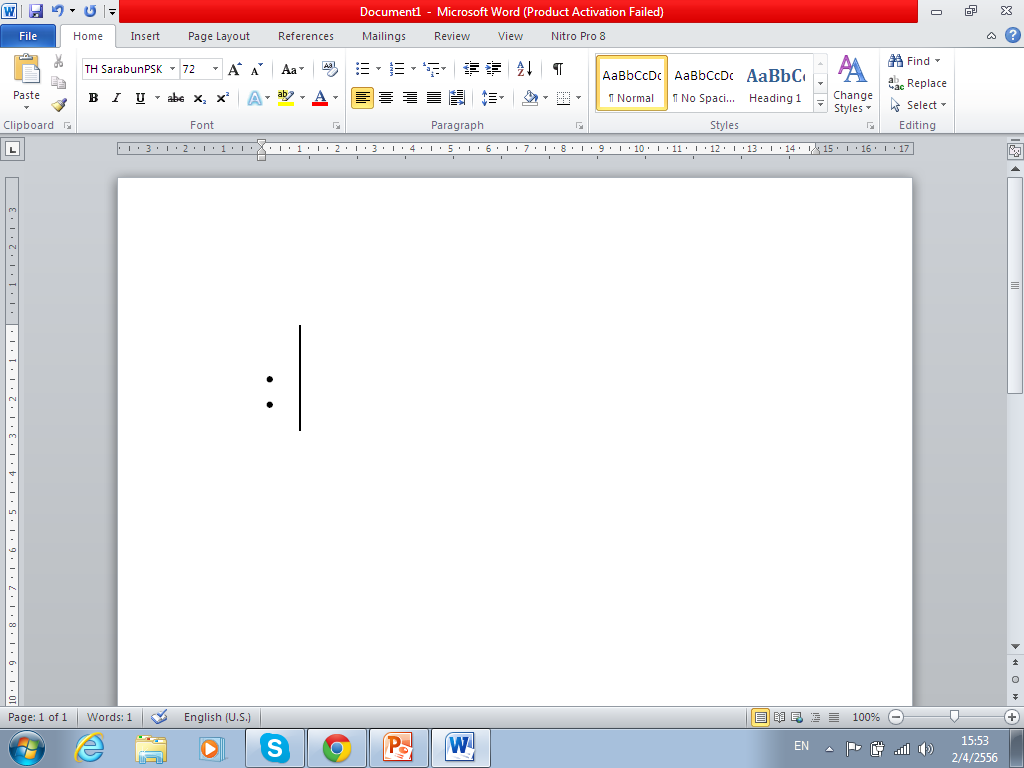 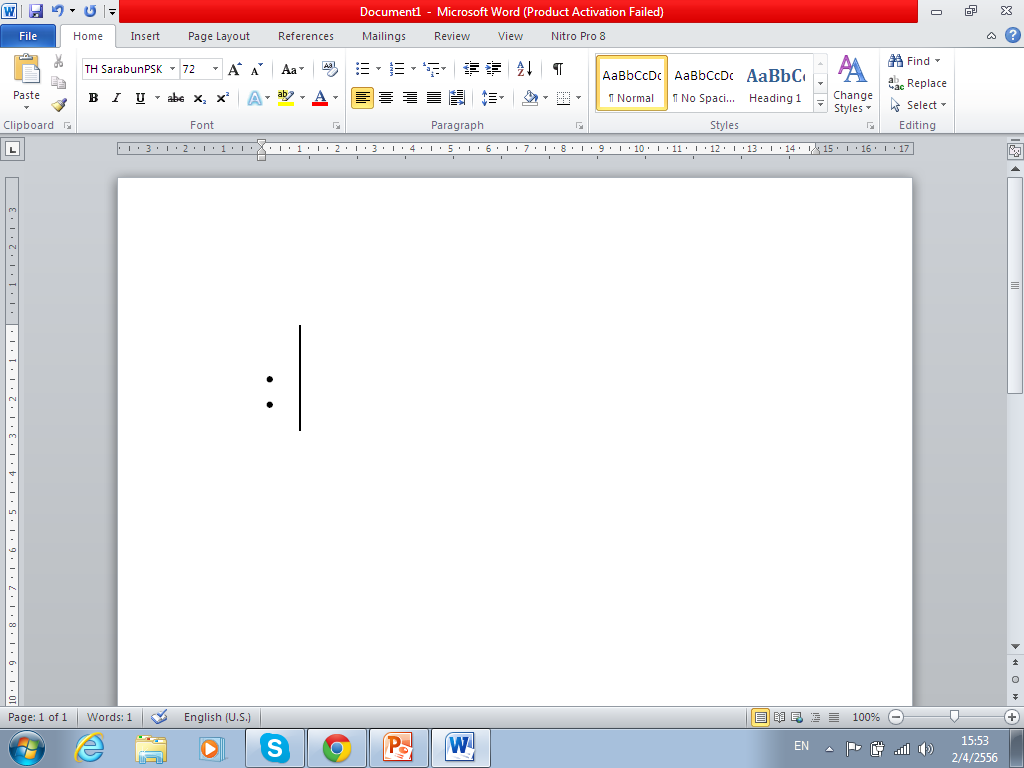 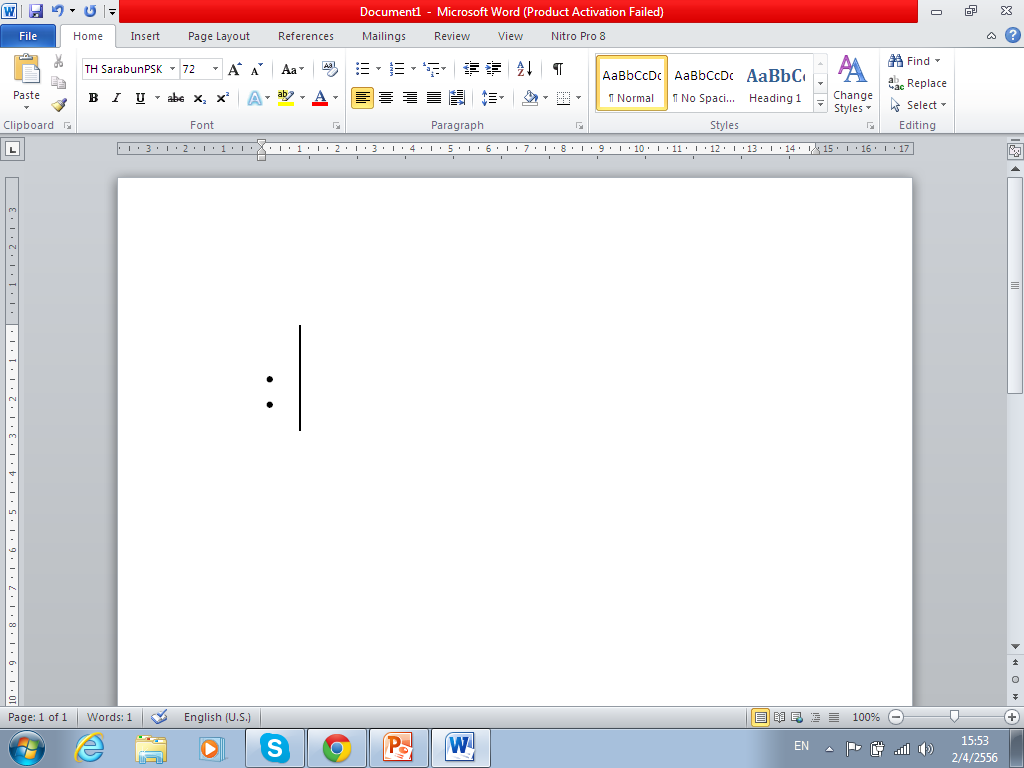 อภิปรายผลการเปรียบเทียบประสิทธิภาพเชื้อเพลิงอัดแท่ง
การนำเชื้อเพลิงอัดแท่งไปใช้ประโยชน์ เพื่ออนุรักษ์ทรัพยากรป่าไม้
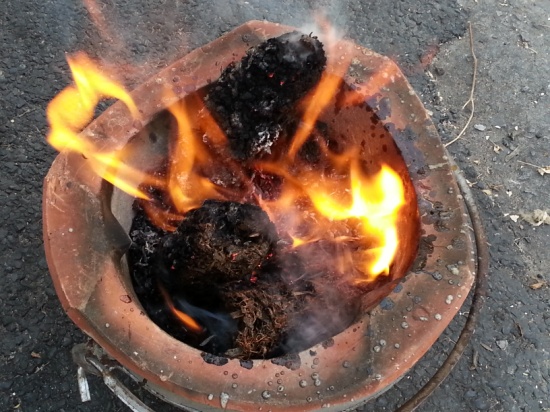 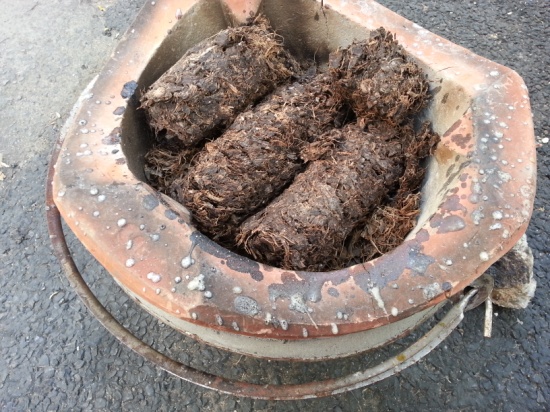 เตรียมเชื้อเพลิงอัดแท่งเพื่อใช้ในการต้ม
เชื้อเพลิงอัดแท่งที่ติดไฟแล้ว
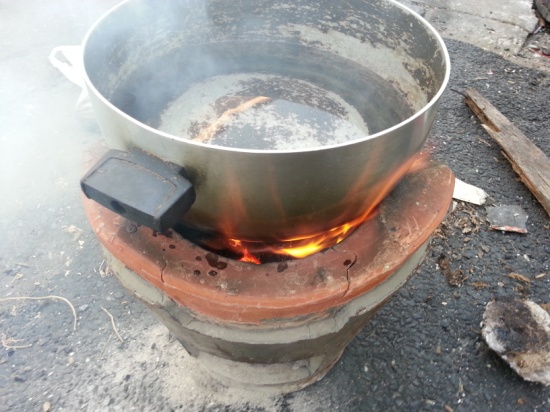 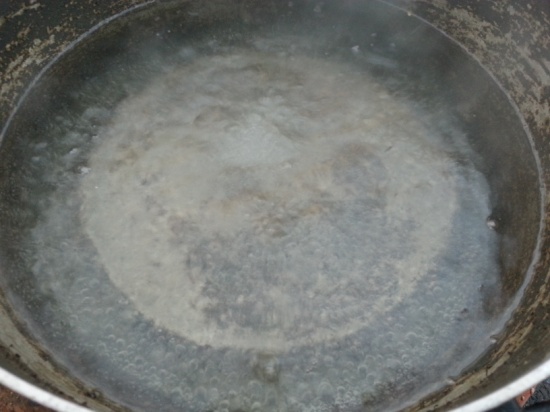 ต้มน้ำโดยใช้เตาที่ติดไฟด้วยเชื้อเพลิงอัดแท่ง
น้ำเดือดจากการใช้เชื้อเพลิงอัดแท่ง
บทที่ 5 สรุปผลและข้อเสนอแนะ
สรุปผล
ข้อเสนอแนะ
สรุปผล
อัตราส่วนกากตะกอนของเสียร้อยละ 25 ต่อเปลือกกล้วยน้ำว้าร้อยละ 75 ขนาดเส้นผ่าศูนย์กลาง 50 มิลลิเมตรต่อความยาวขนาด 150 มิลลิเมตร ให้ค่าความร้อนเฉลี่ยสูงสุด 4,195 กิโลแคลอรี่ต่อกิโลกรัม
เชื้อเพลิงอัดแท่งอัตราส่วนกากตะกอนของเสียร้อยละ 25 ต่อเปลือกกล้วยน้ำว้าร้อยละ 75 ขนาดเส้นผ่าศูนย์กลาง 50 มิลลิเมตรต่อความยาวขนาด 150 มิลลิเมตร นำไปใช้ประโยชน์ทดแทนฟืน เพื่ออนุรักษ์ทรัพยากรป่าไม้
ข้อเสนอแนะสำหรับการศึกษาครั้งนี้
ข้อเสนอแนะ
ข้อเสนอแนะ
ในการศึกษาครั้งต่อไป
ข้อเสนอแนะสำหรับการศึกษาครั้งนี้
ข้อเสนอแนะในการศึกษาครั้งต่อไป
การเตรียมวัตถุดิบกากตะกอนของเสีย จะเป็นที่วางไข่ของแมลงวันทำให้เกิดเป็นตัวหนอน และมีกลิ่นเหม็นต่อสภาพแวดล้อม
ควรศึกษาเพิ่มเติมถึงการดับกลิ่นเหม็น
ต่อสภาพแวดล้อมของเชื้อเพลิงอัดแท่ง
2. เมื่อนำเชื้อเพลิงอัดแท่งไปใช้แทนฟืน    ในขณะเผาไหม้จะมีกลิ่นเหม็นต่อ
    สภาพแวดล้อม
จบการนำเสนอ